Экспертиза качества помощи по медицинской реабилитации на примере ОНМК
Цикл ПП 504 ч Физическая и реабилитационная медицина для преподавателей
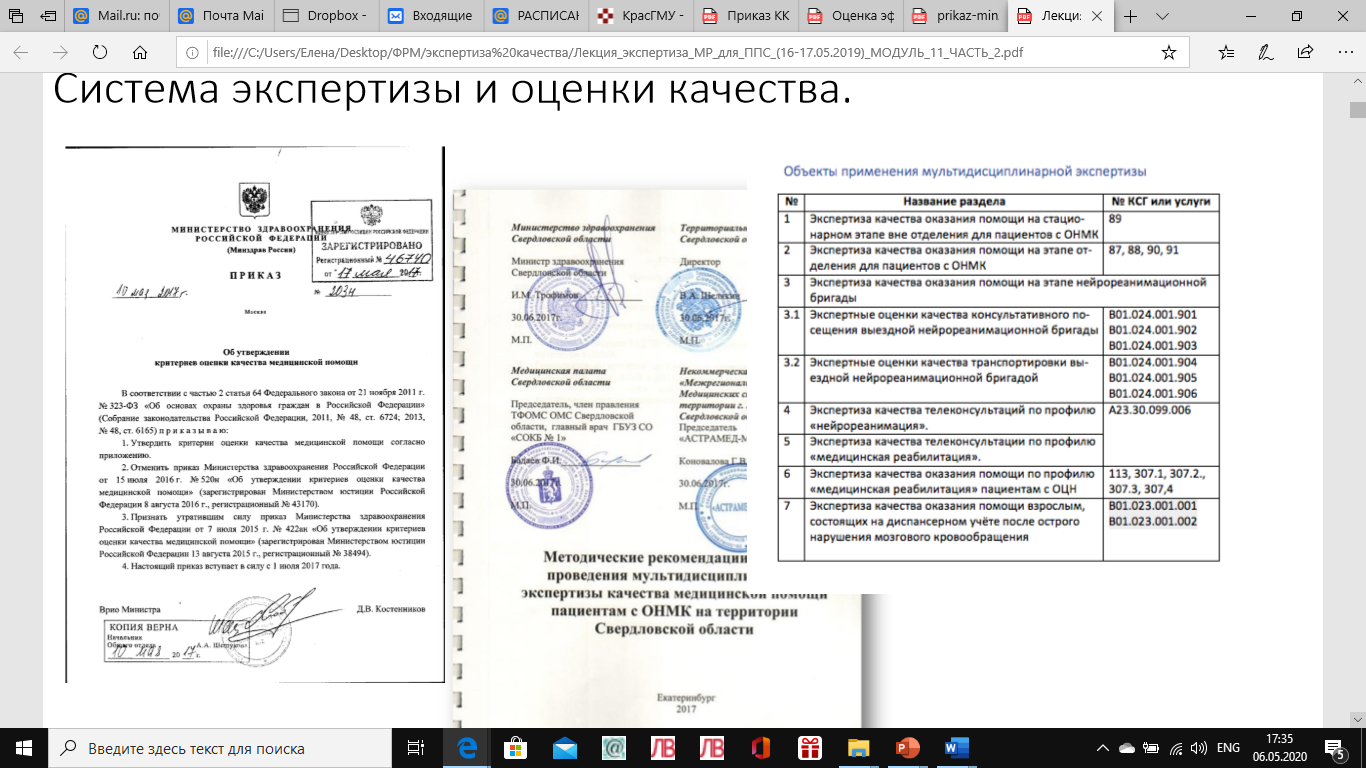 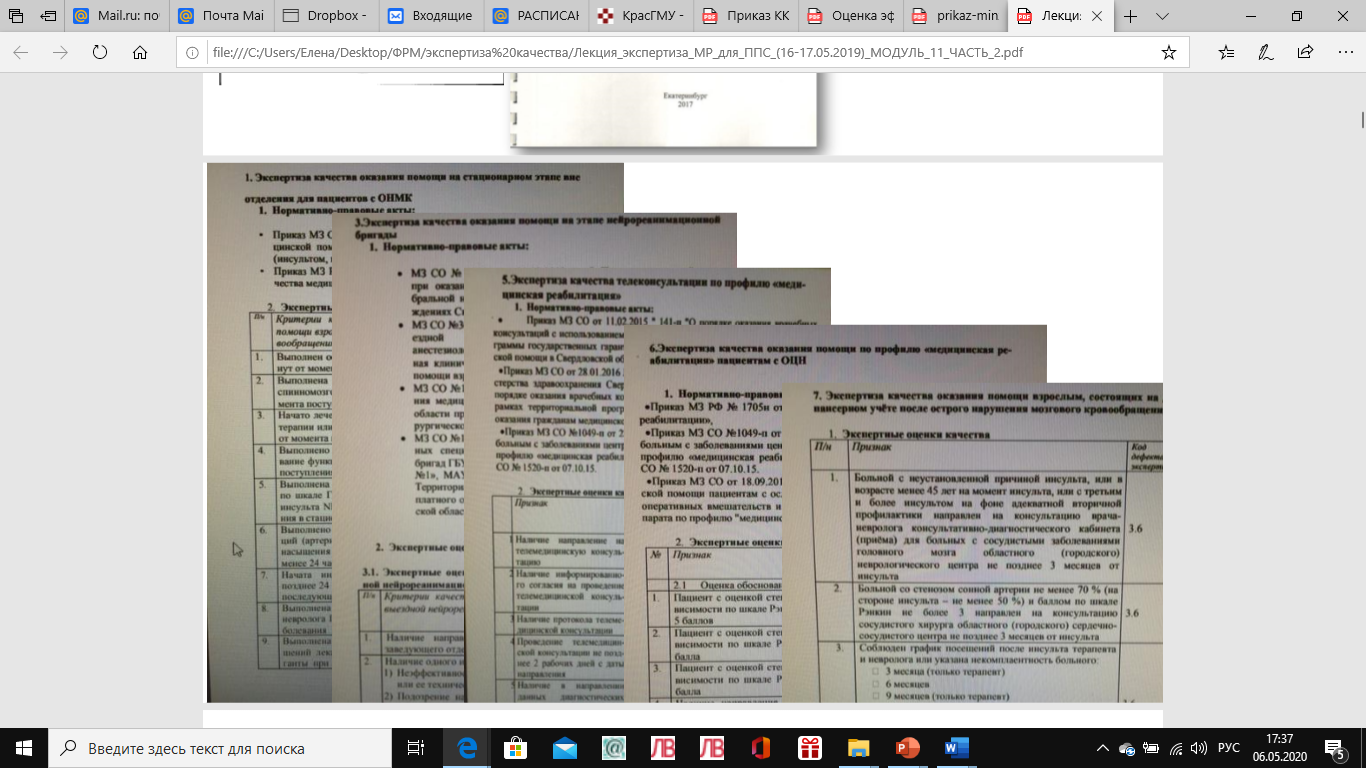 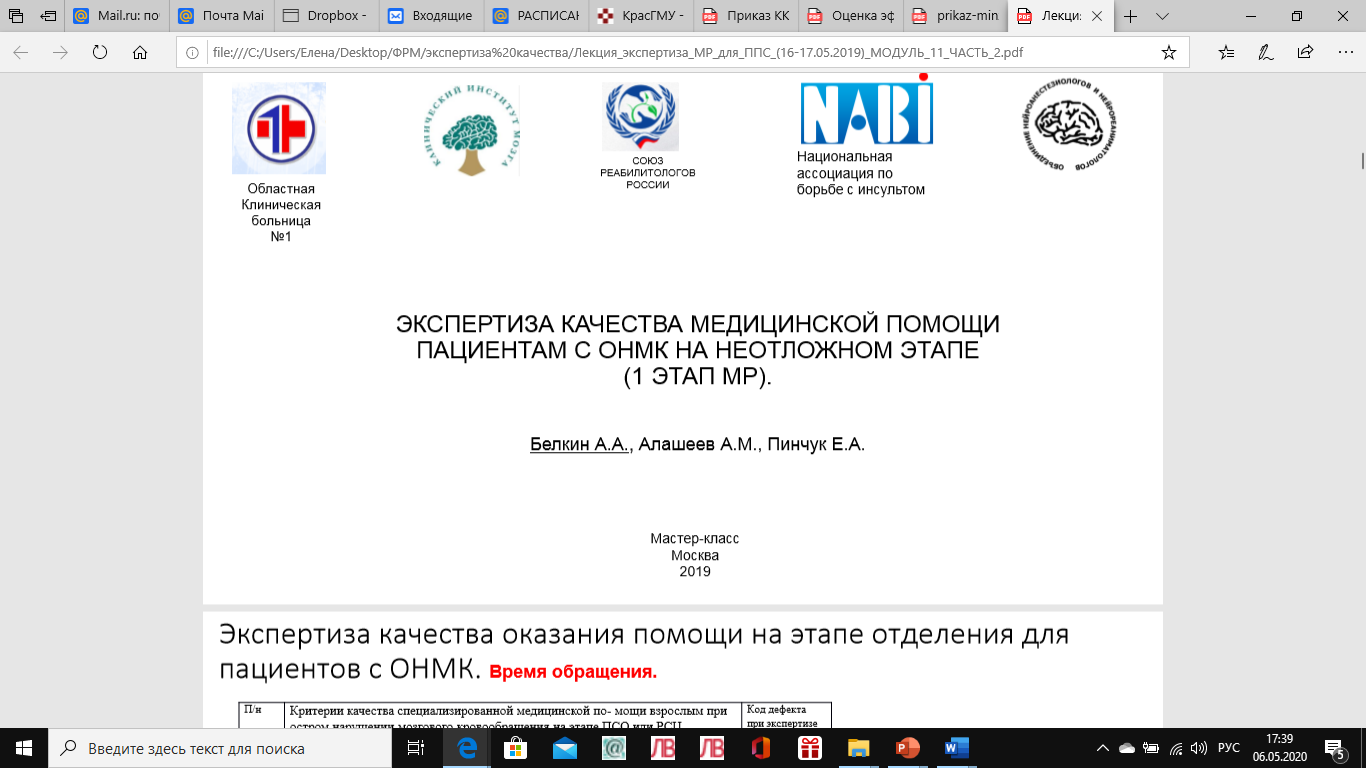 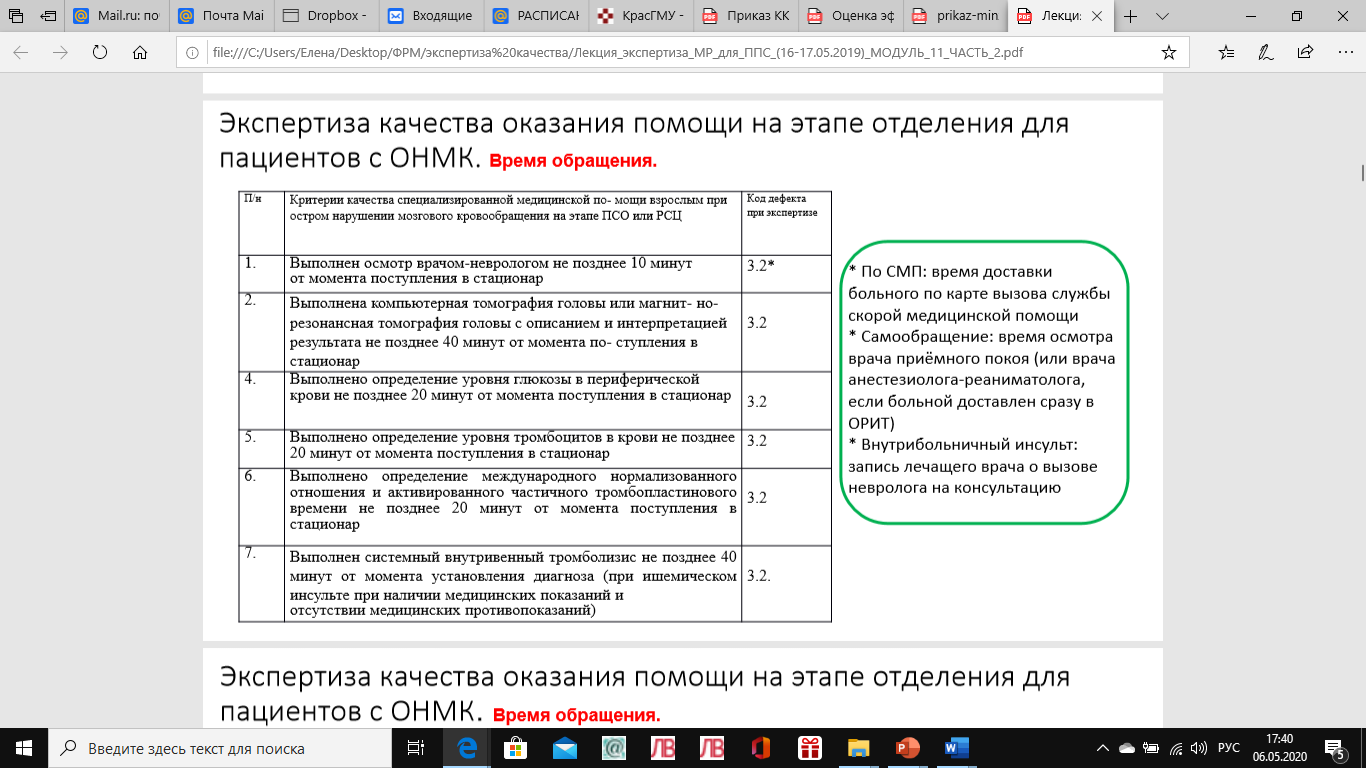 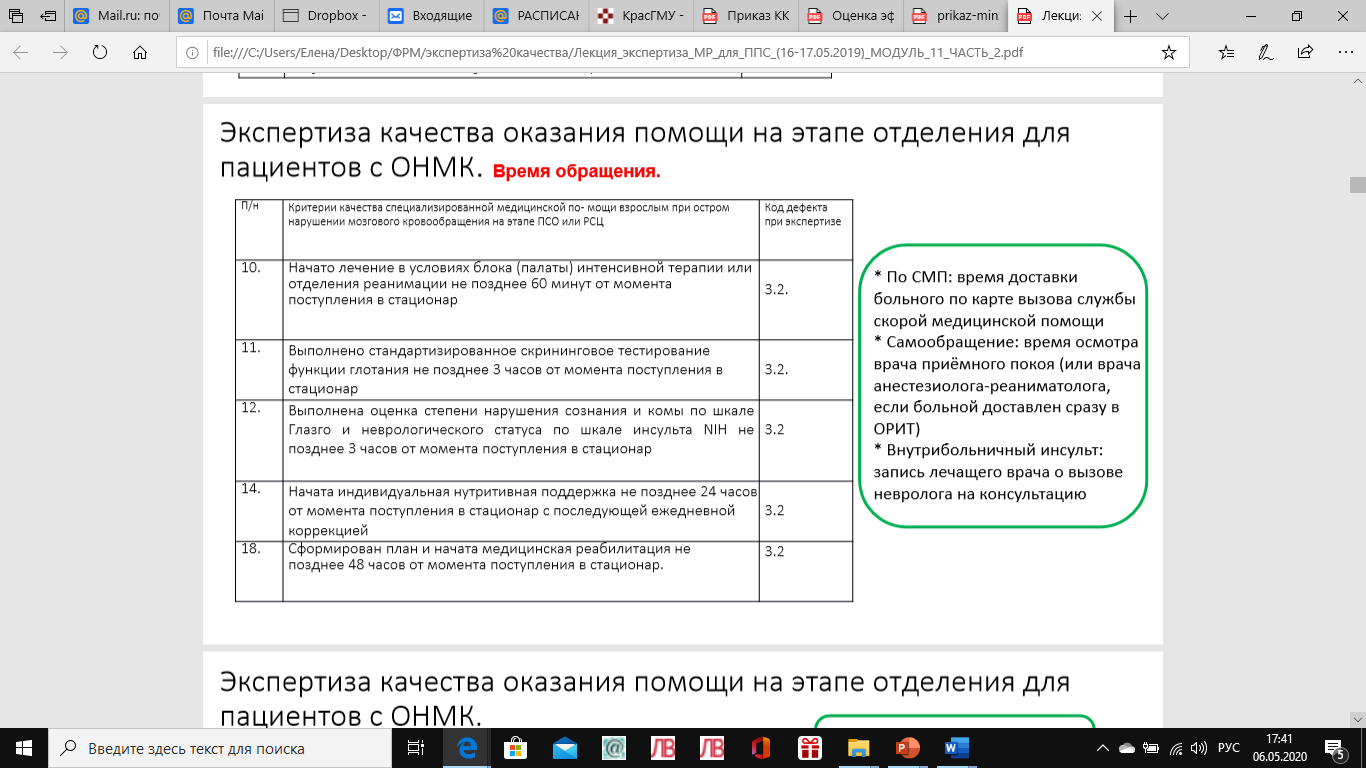 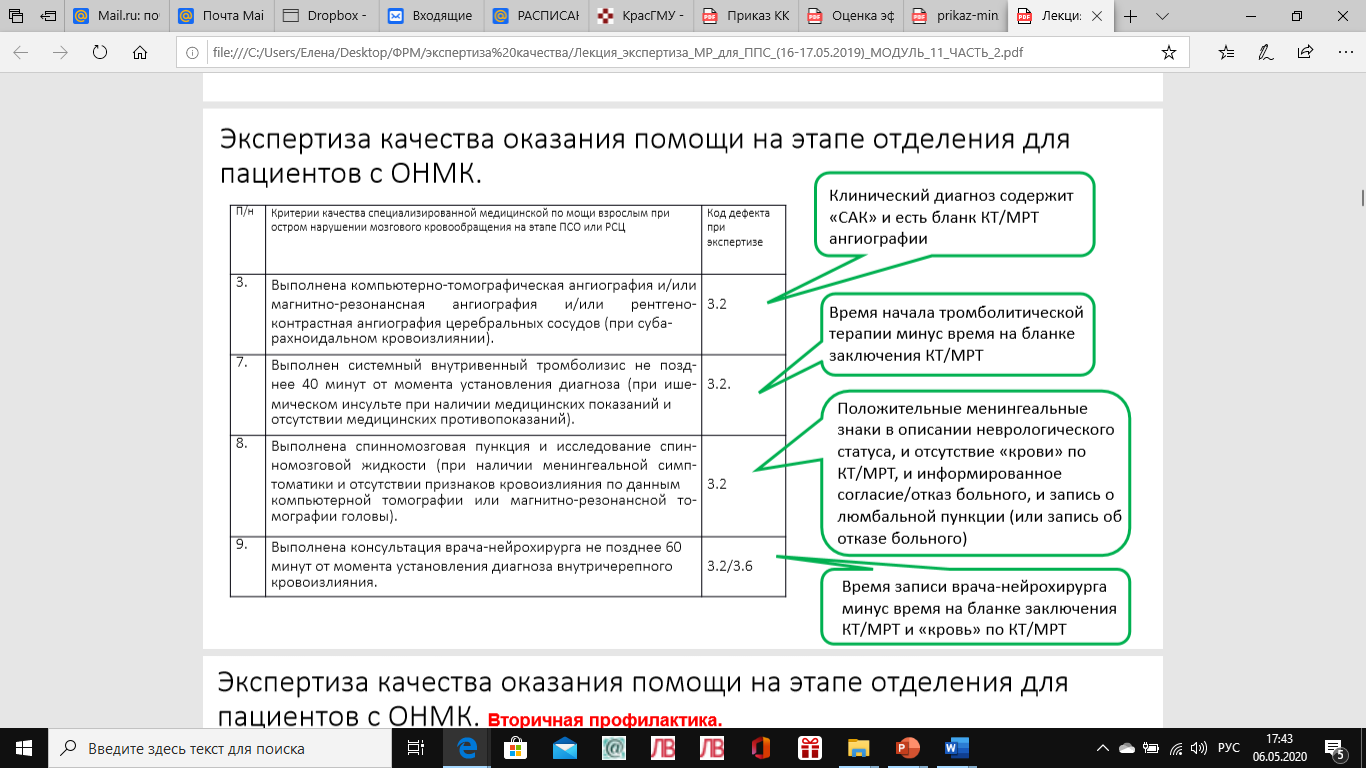 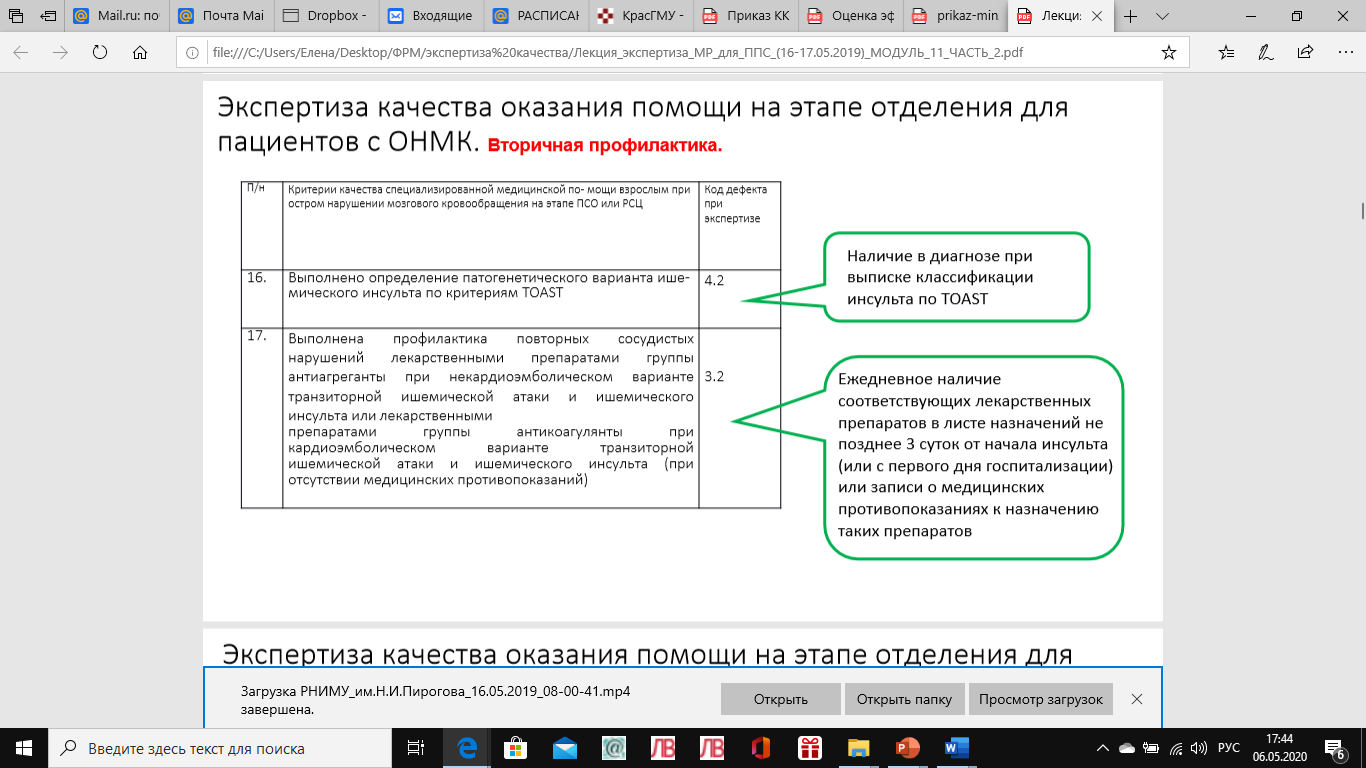 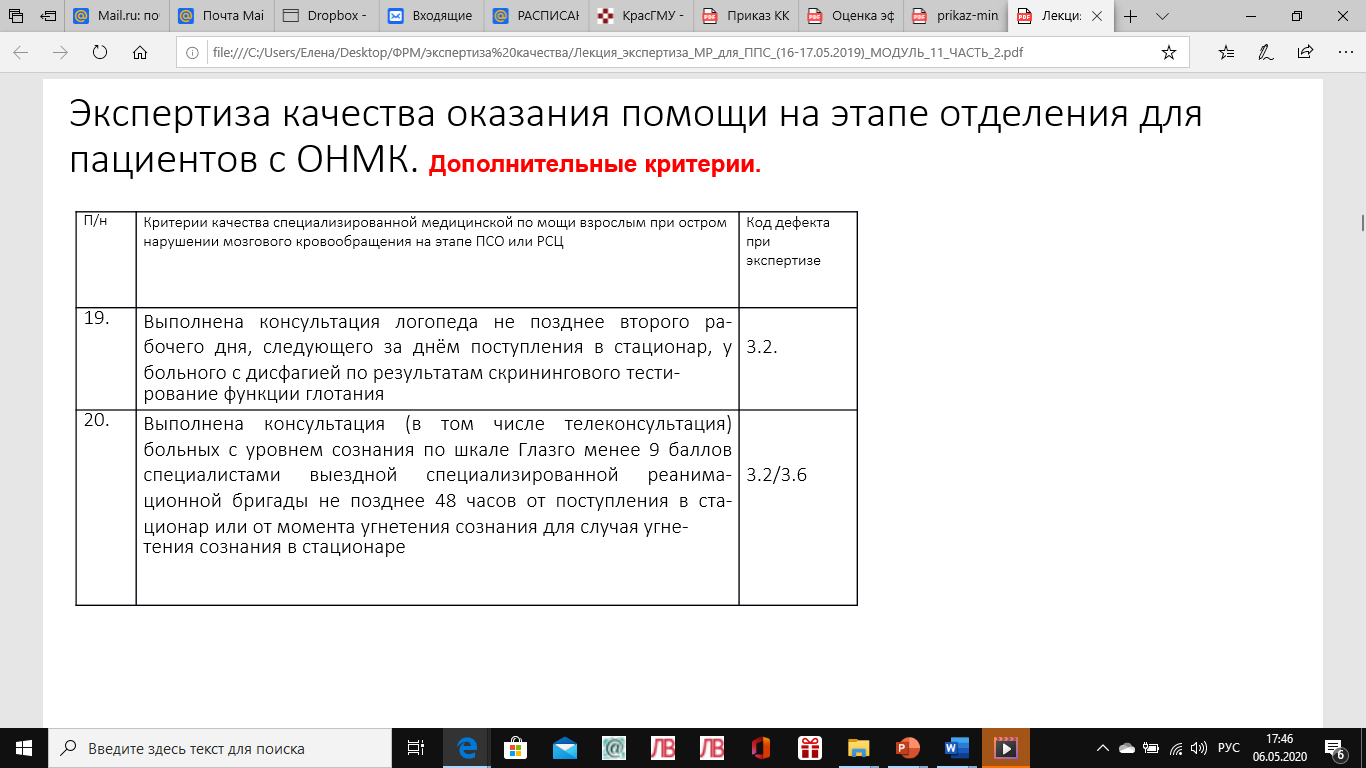 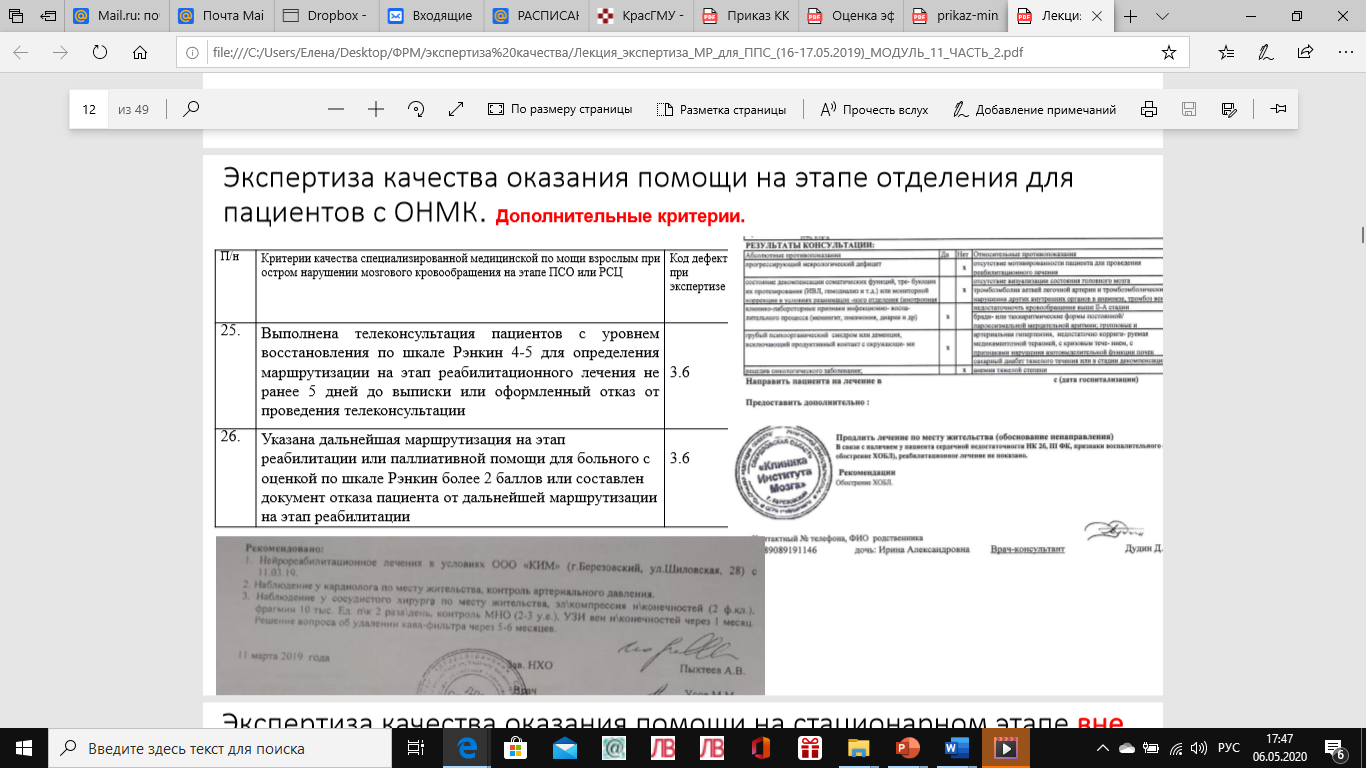 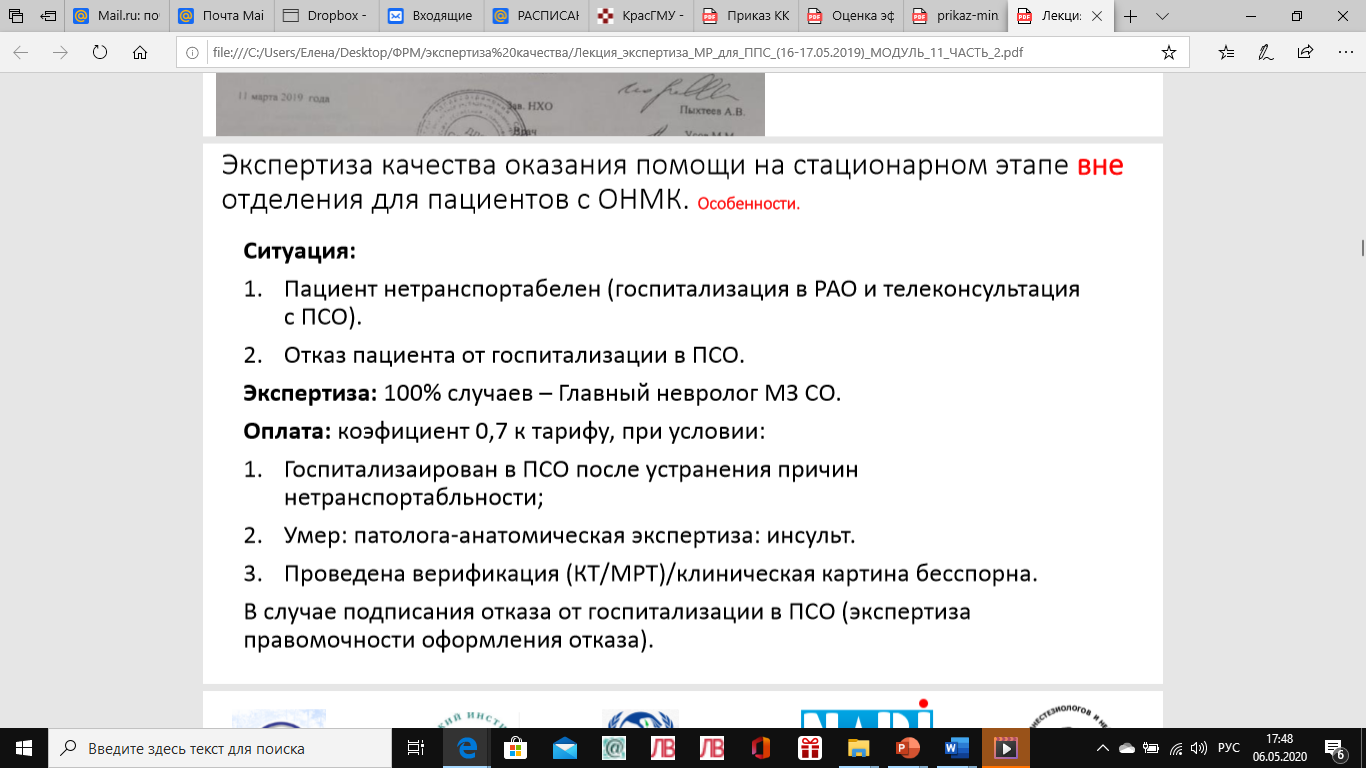 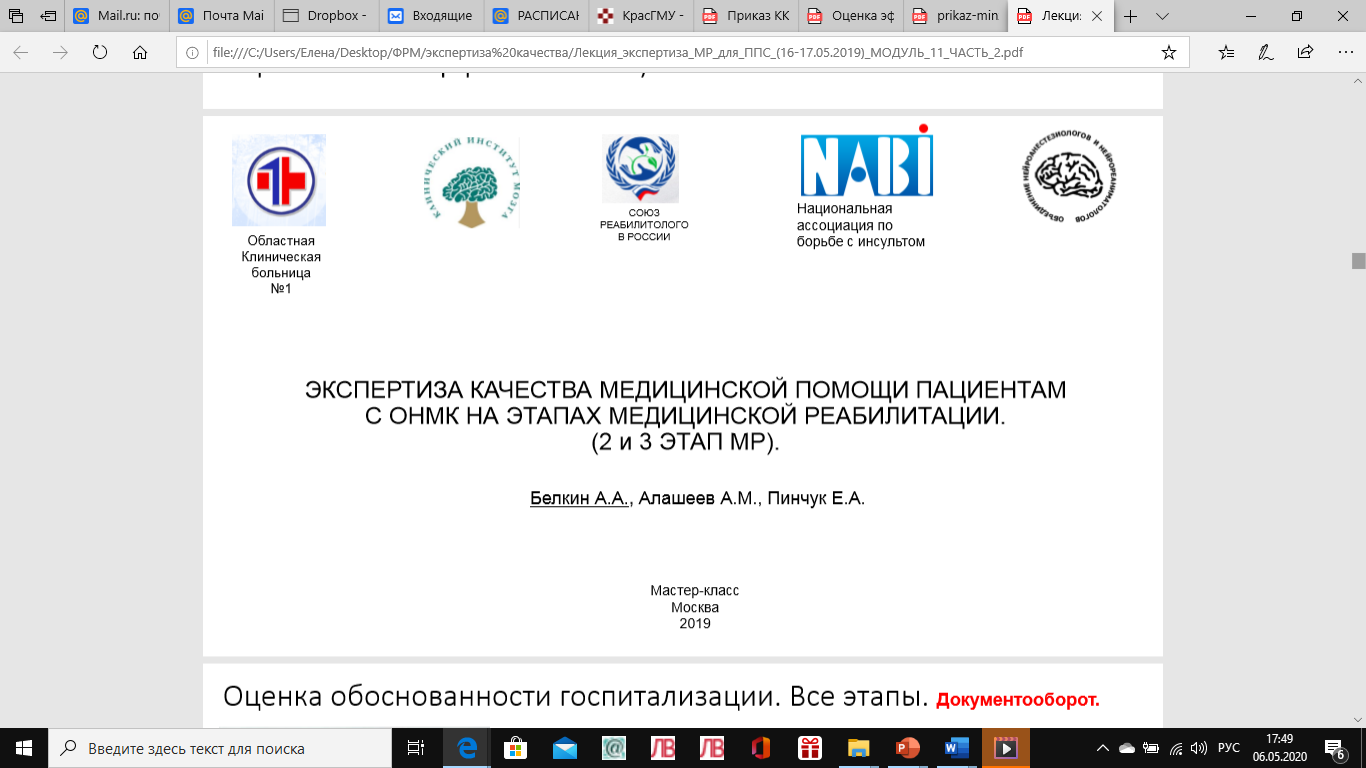 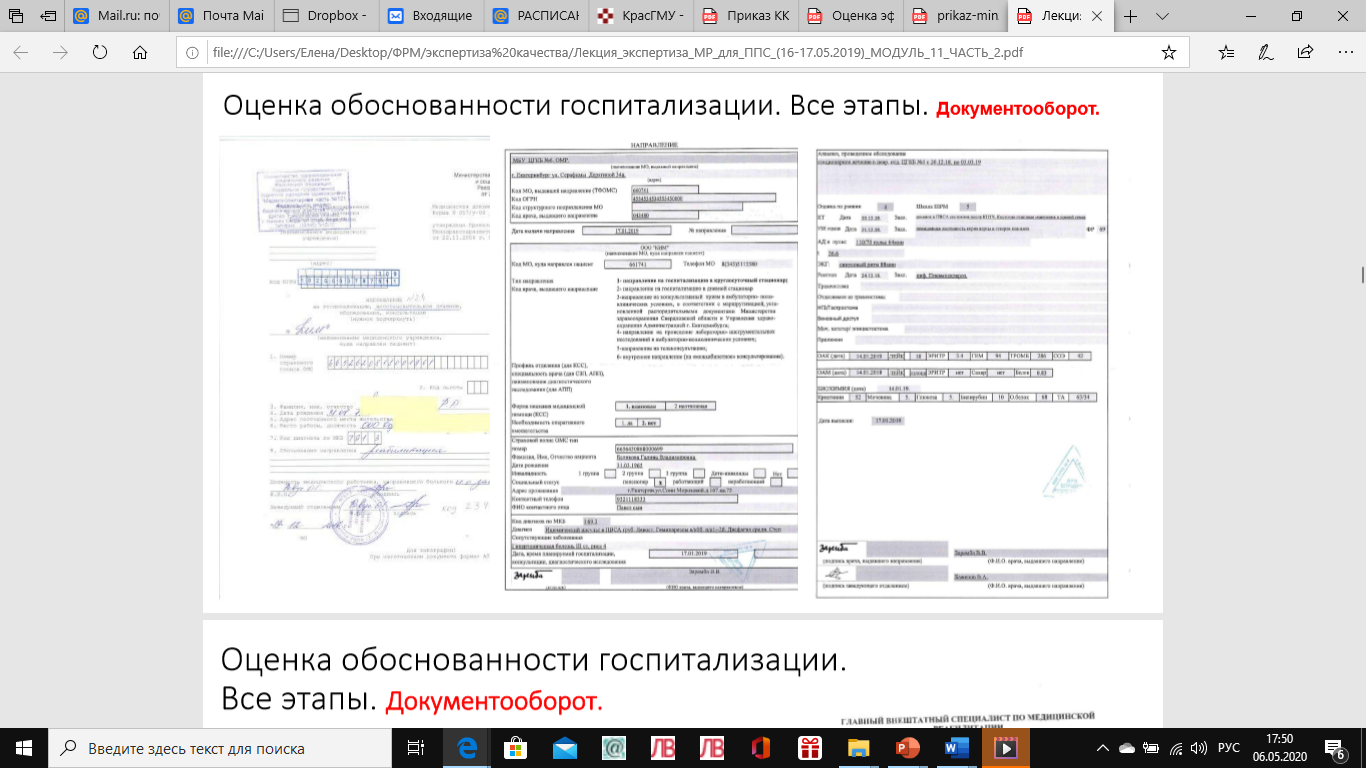 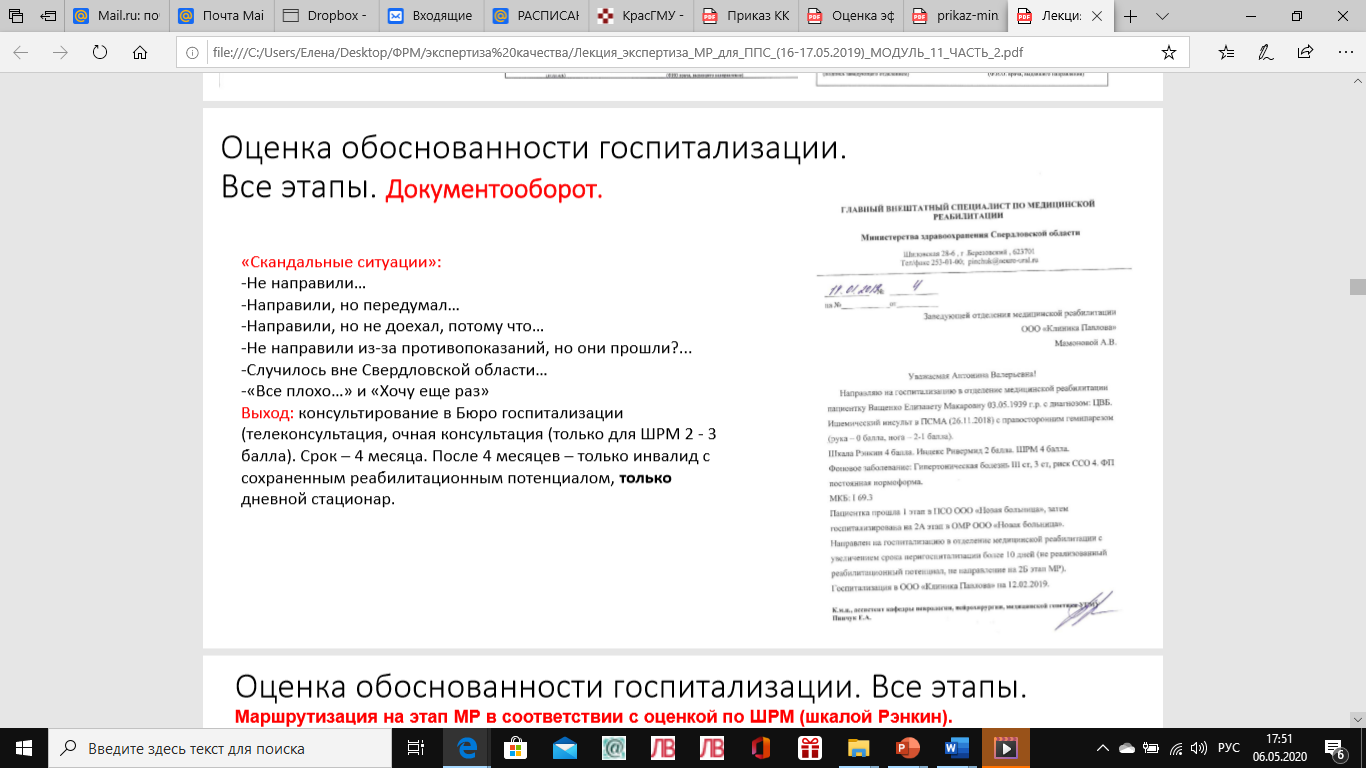 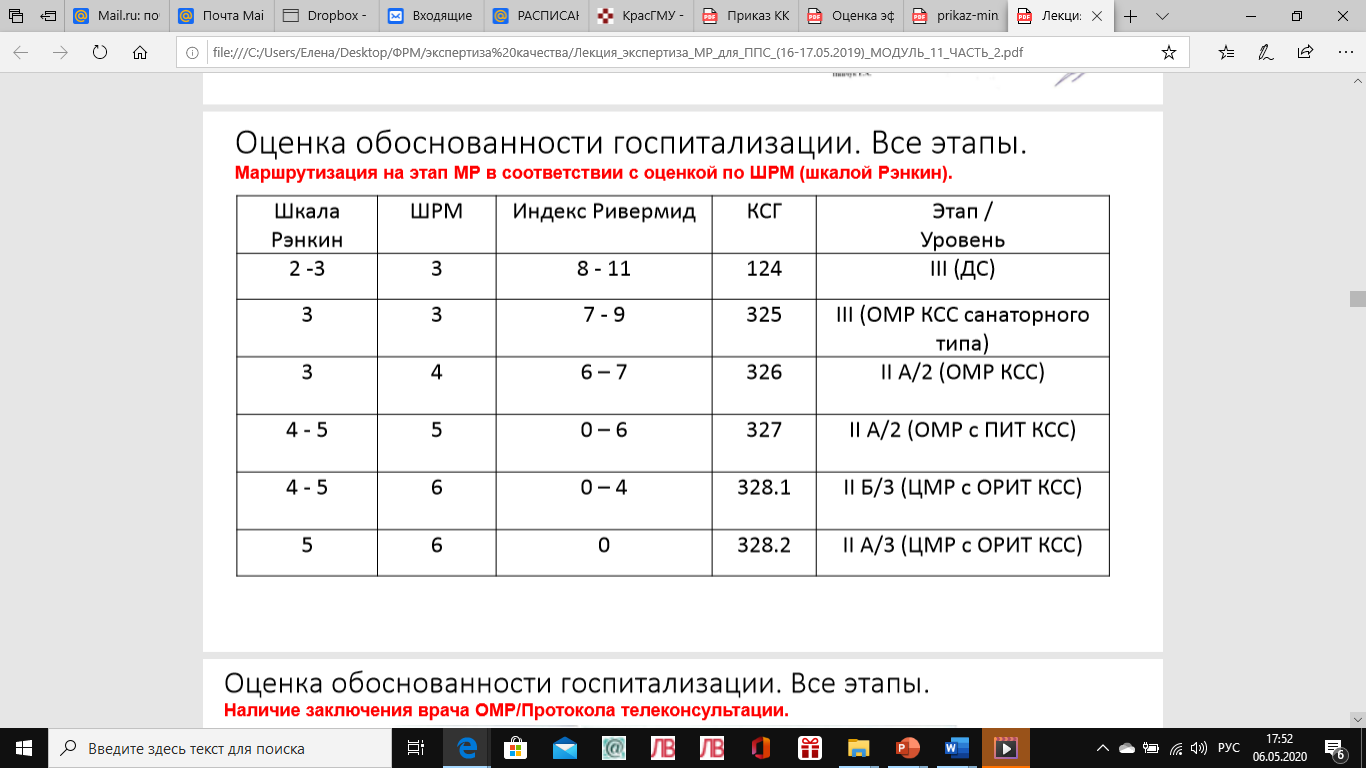 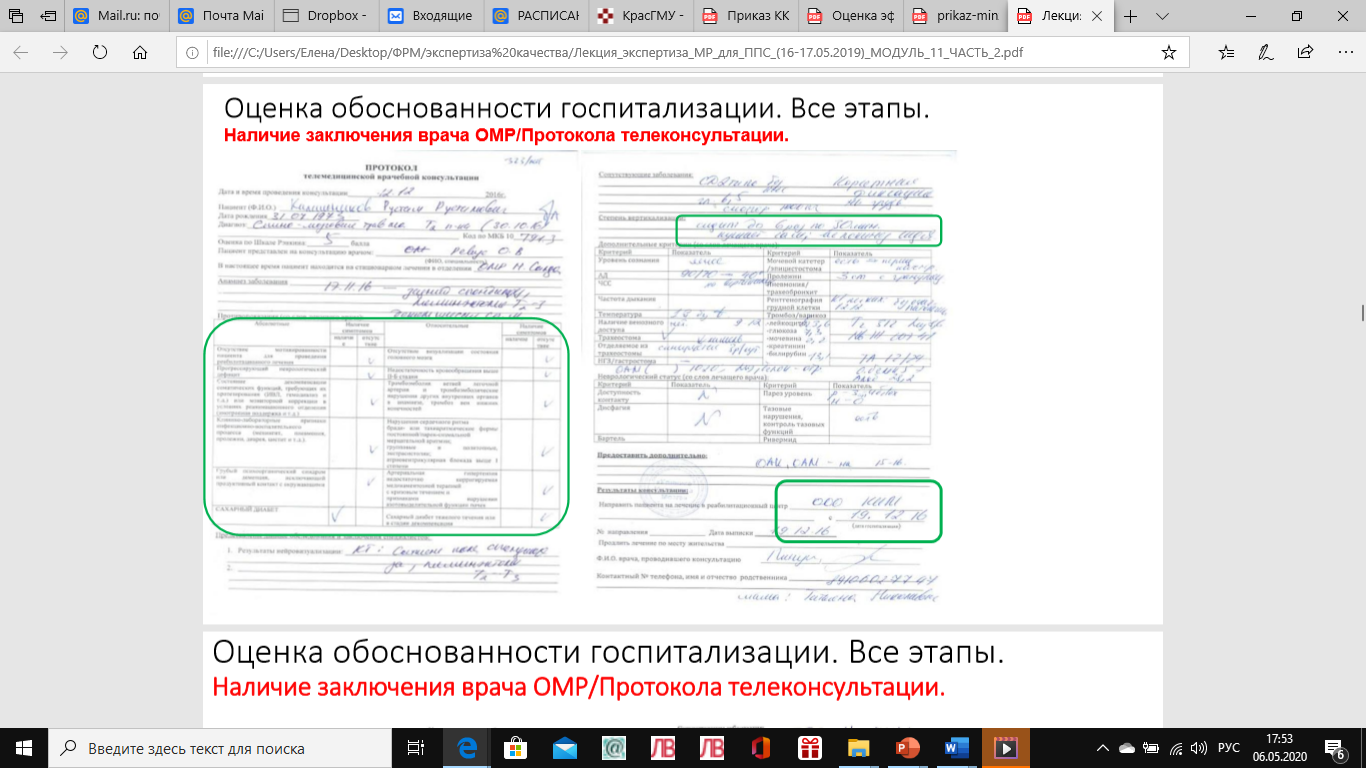 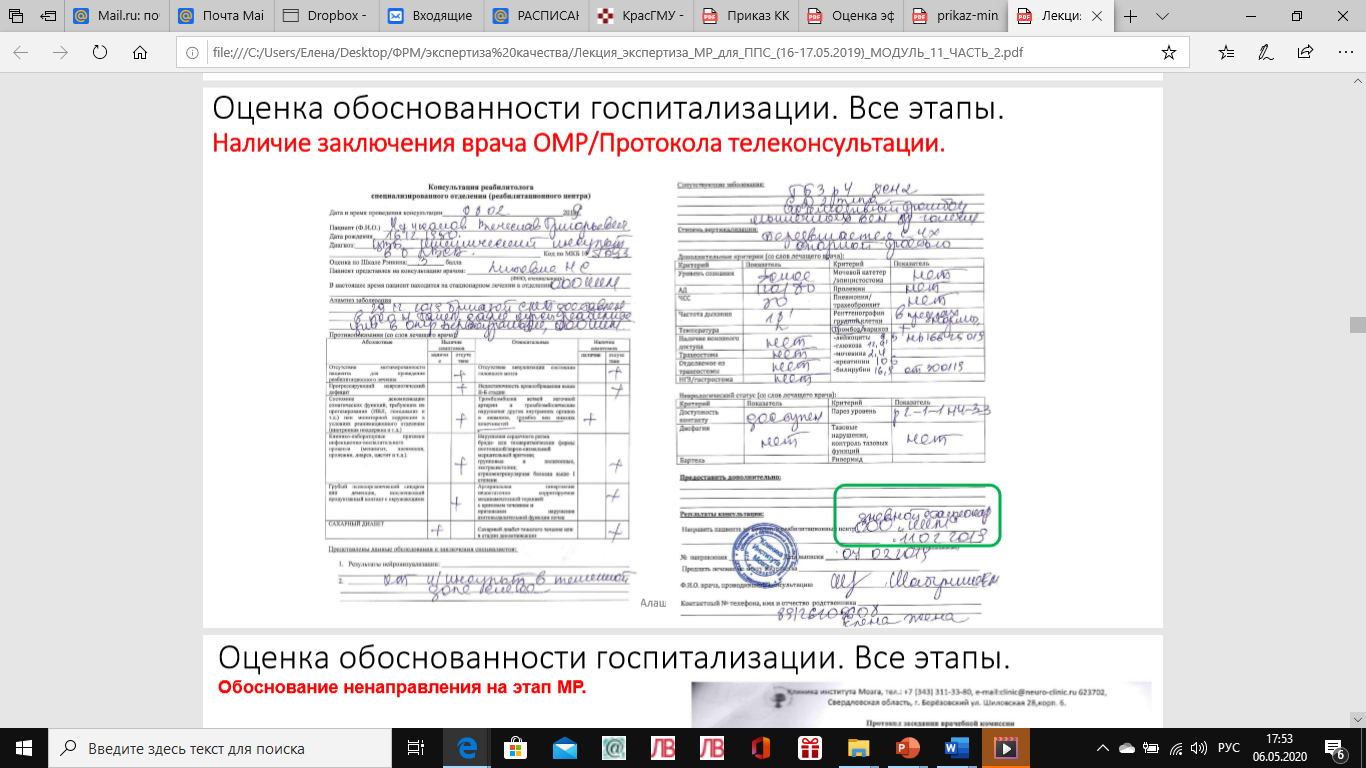 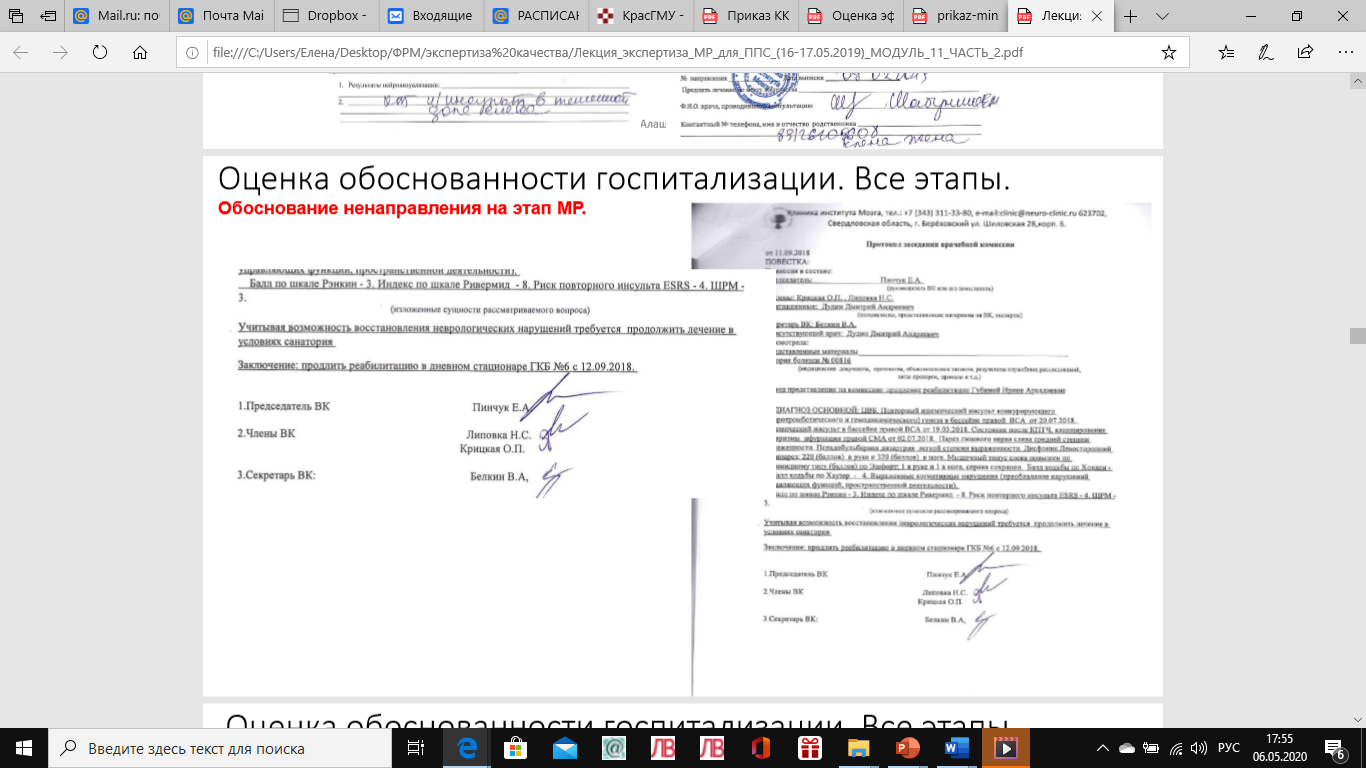 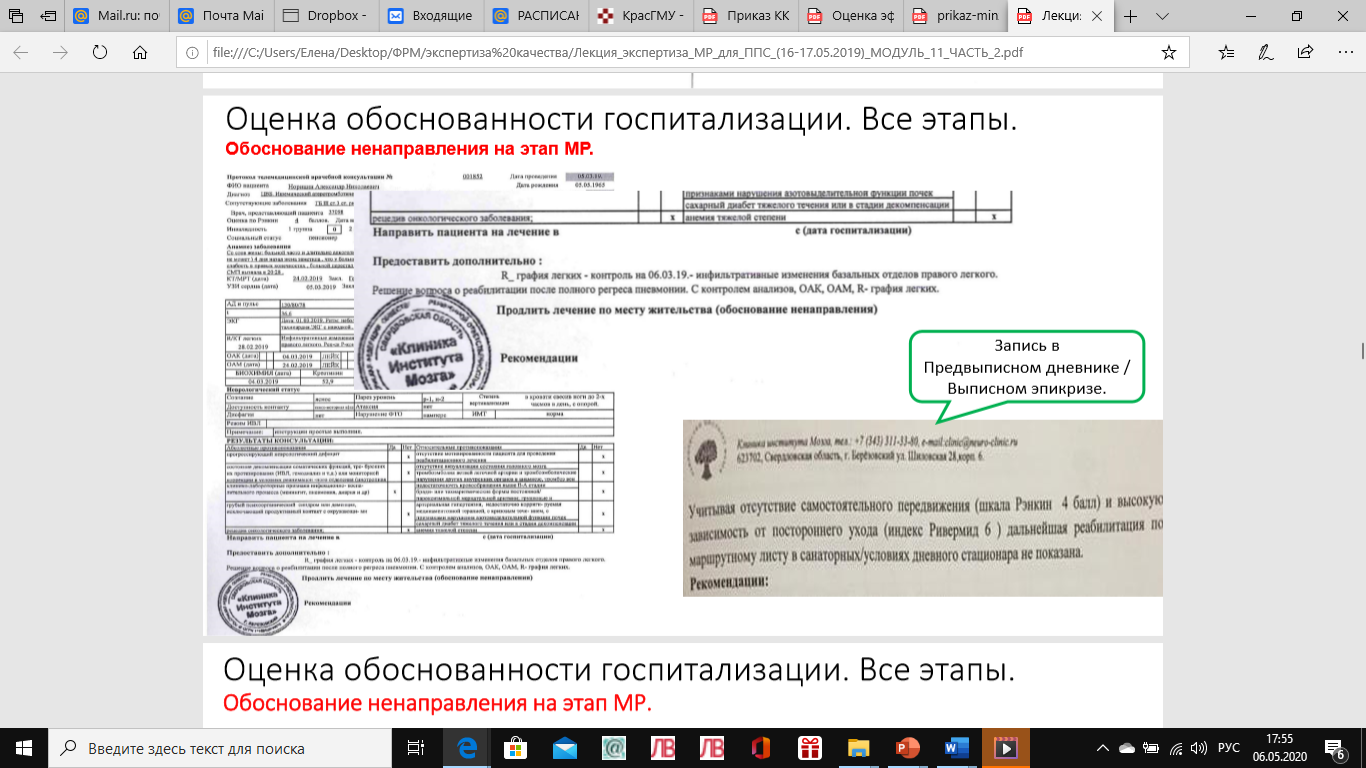 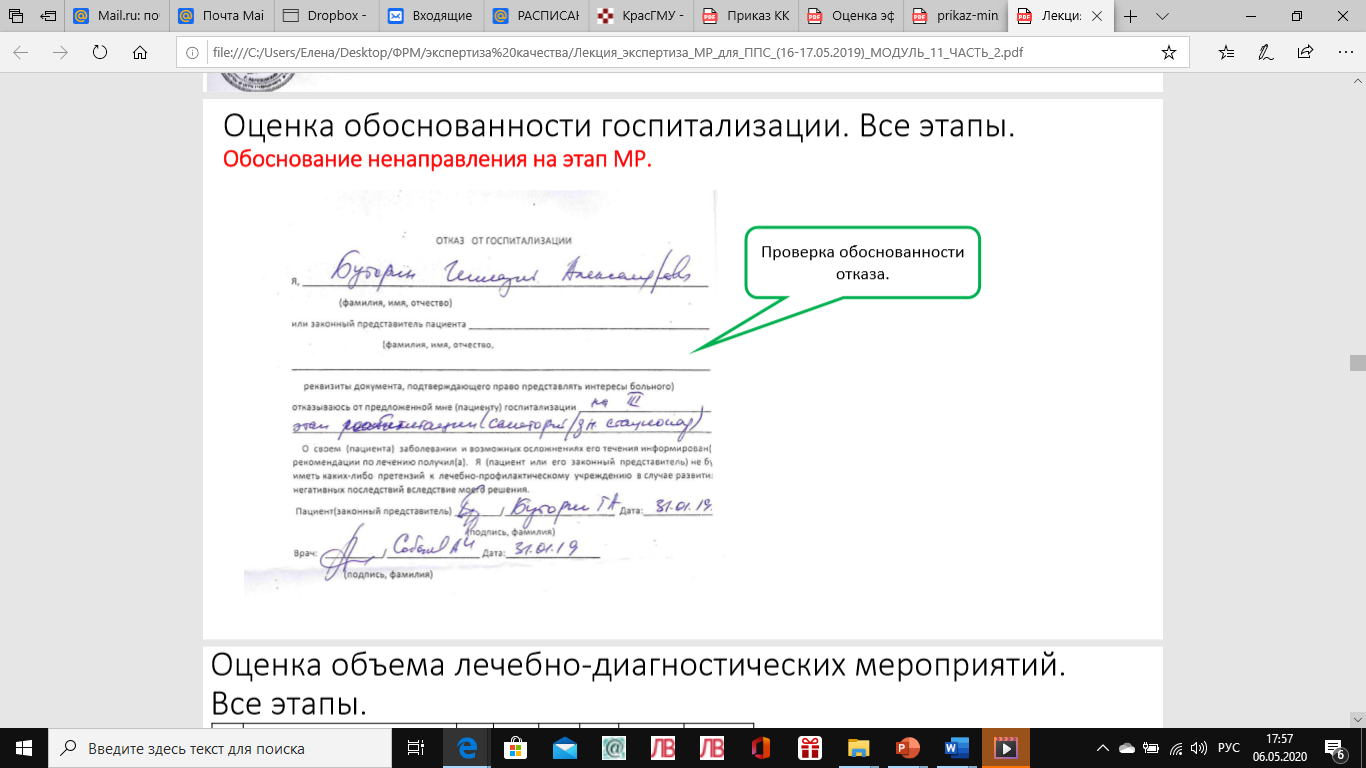 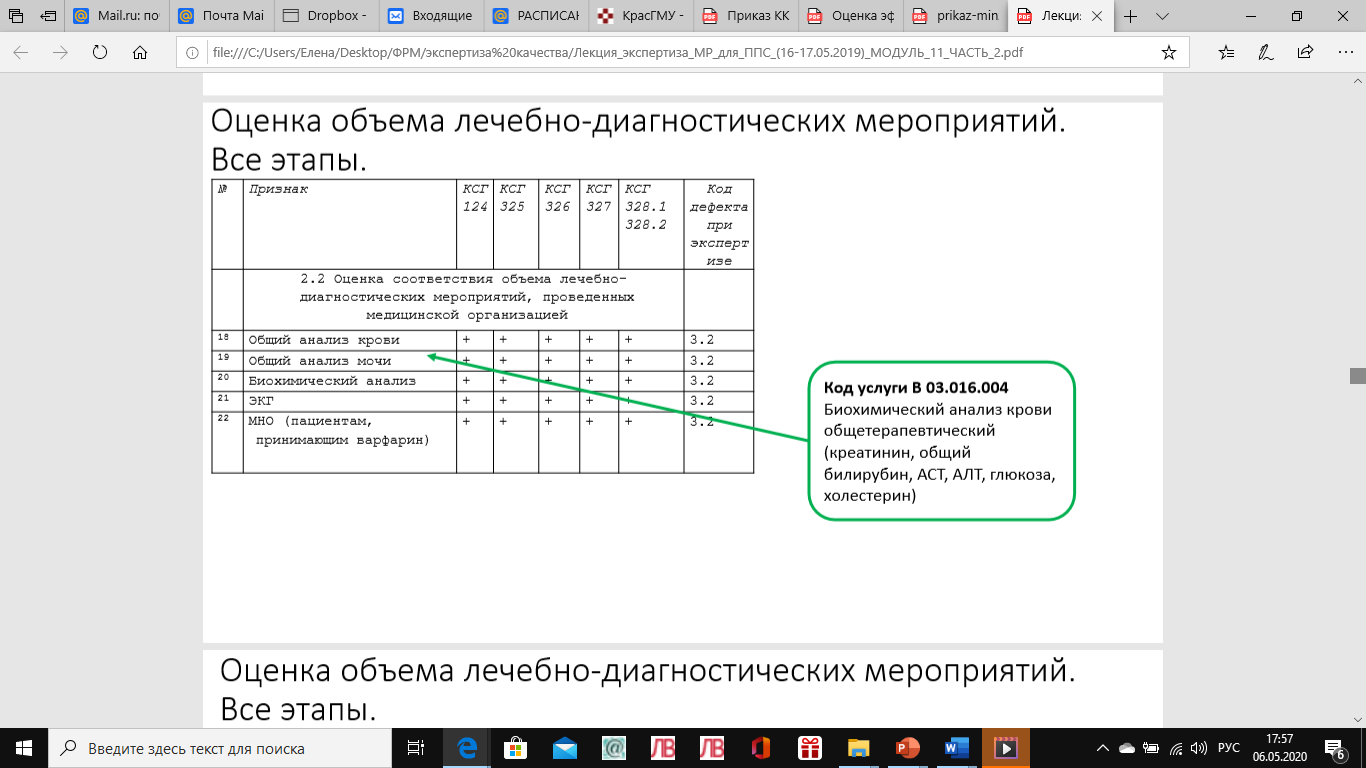 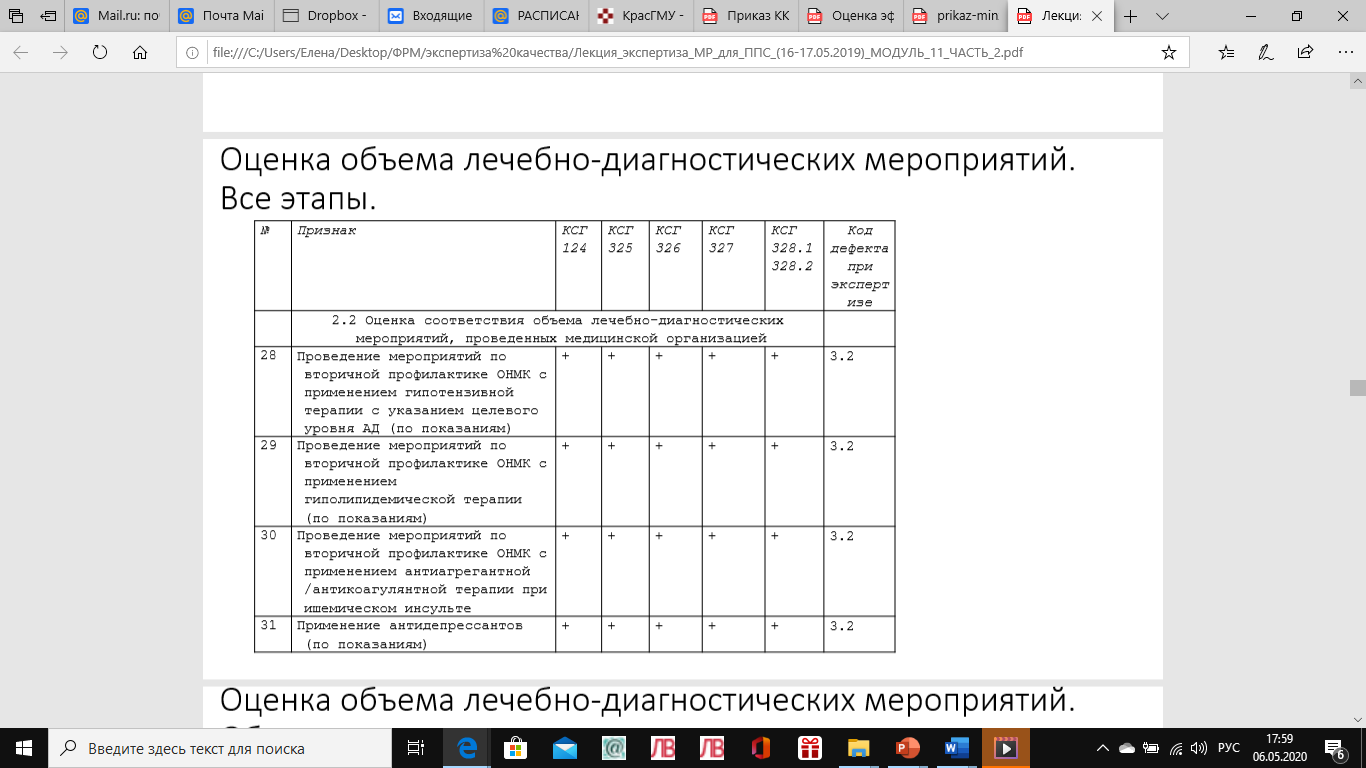 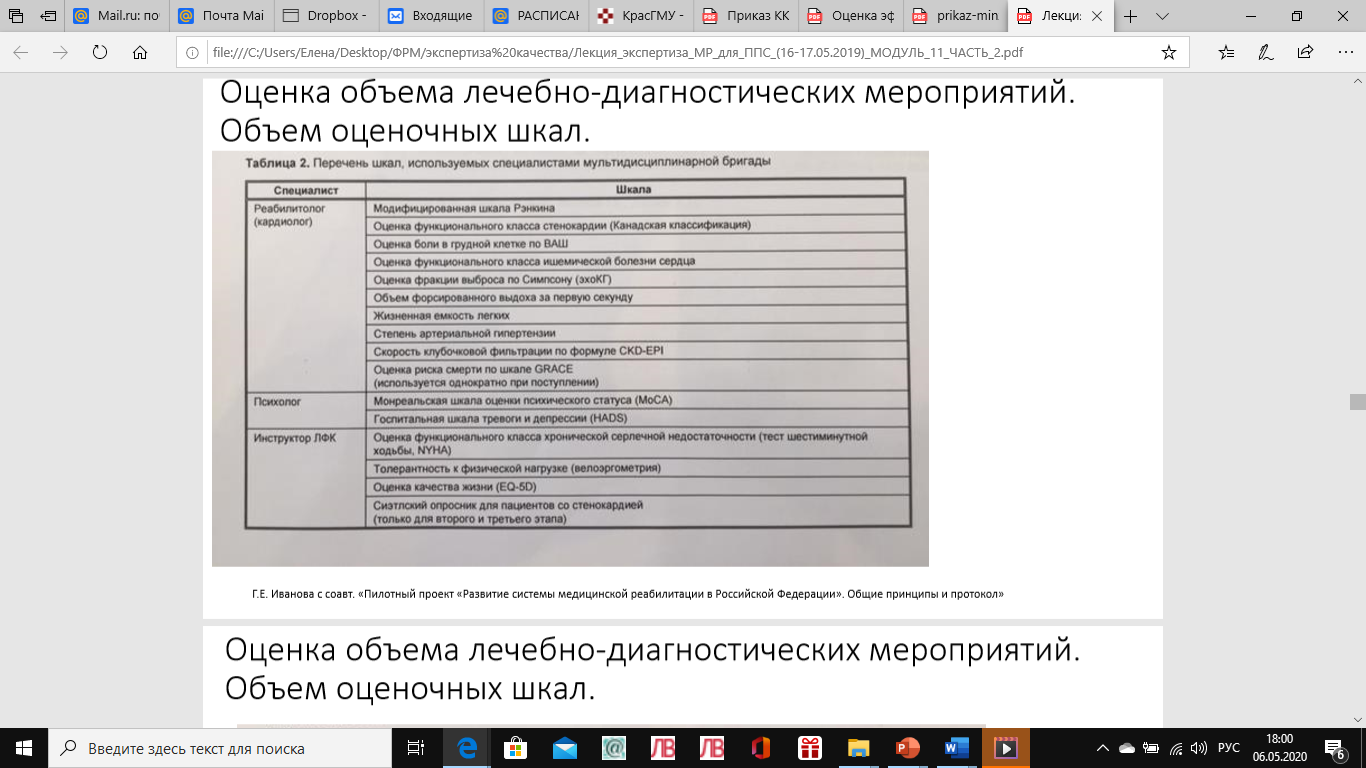 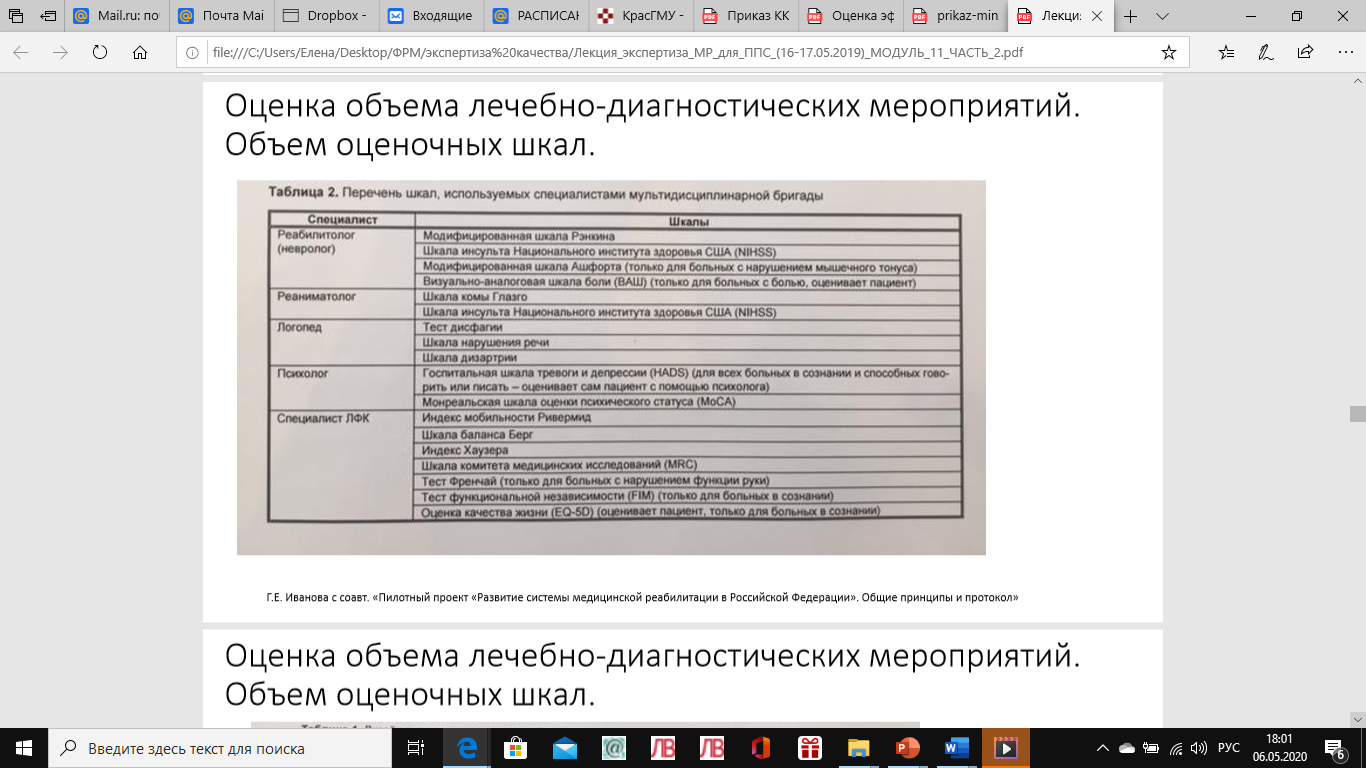 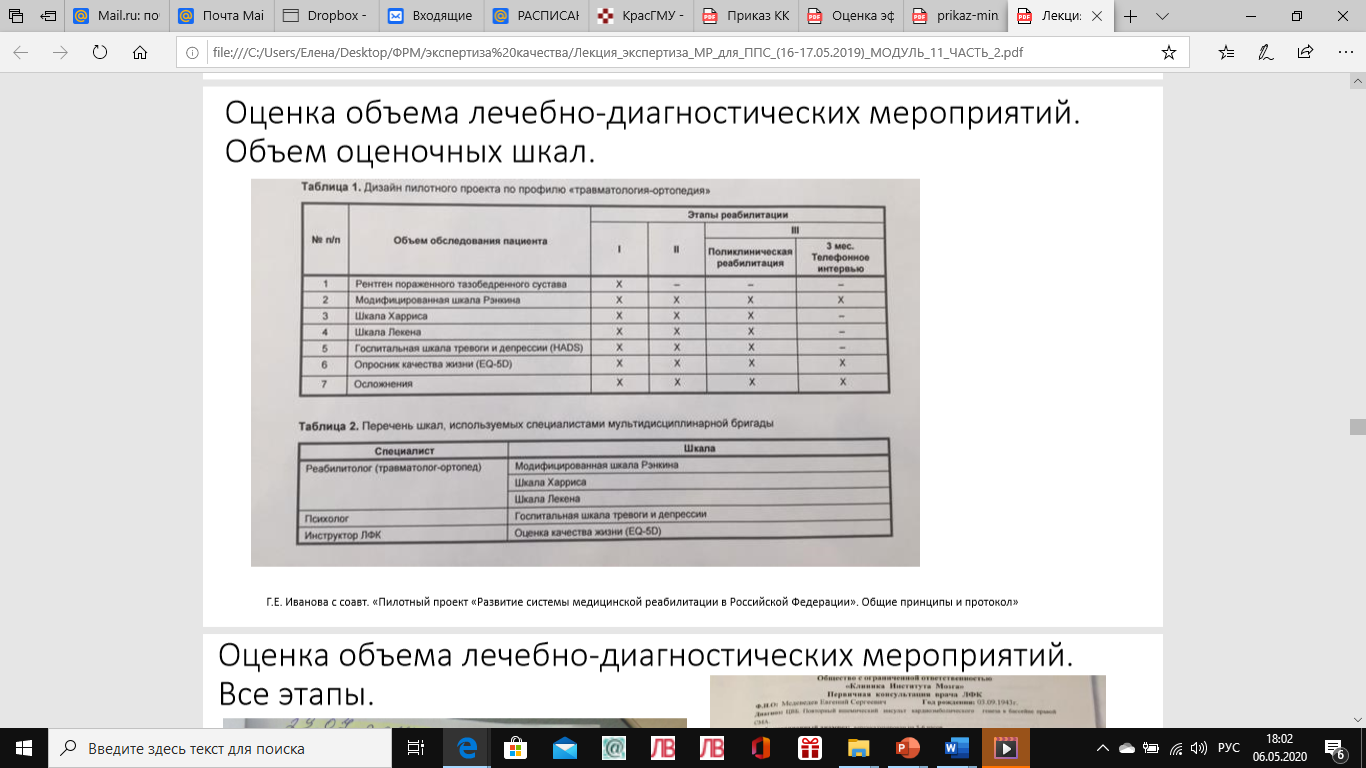 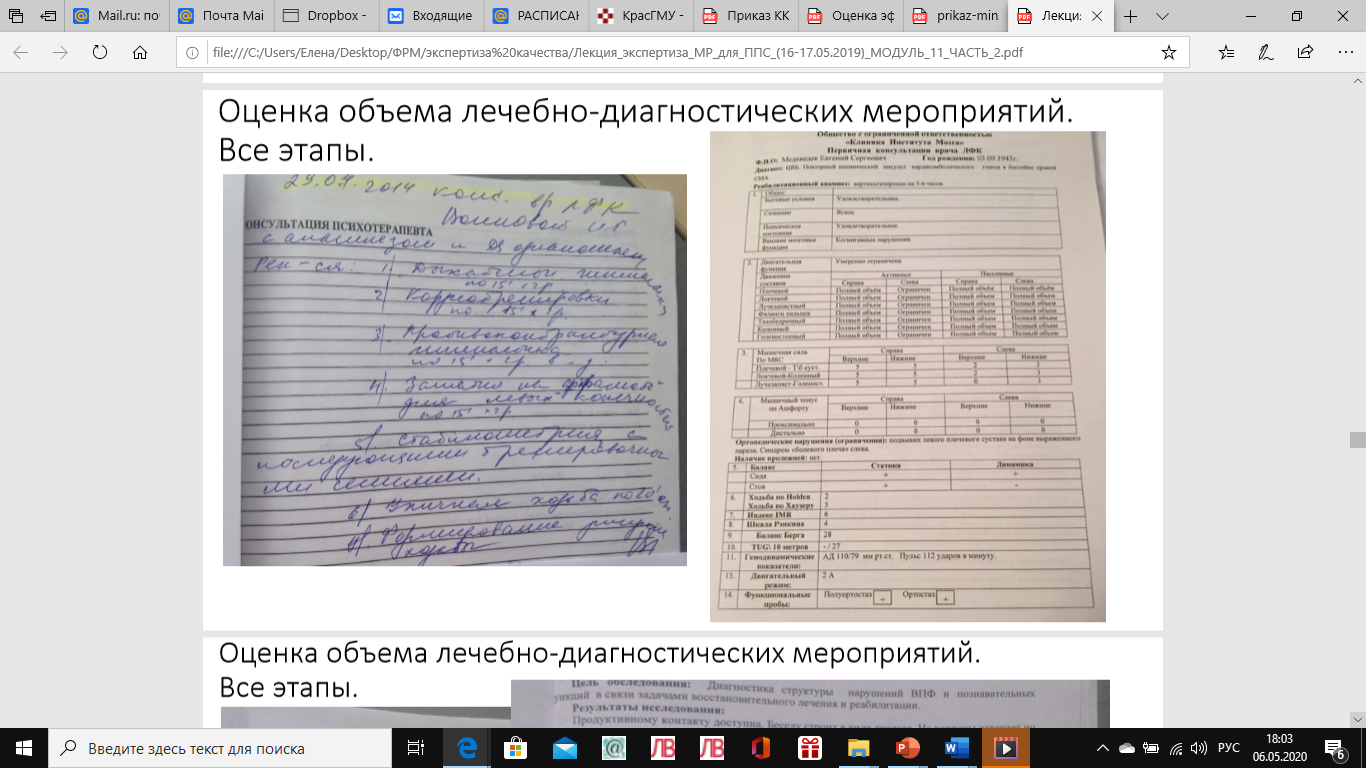 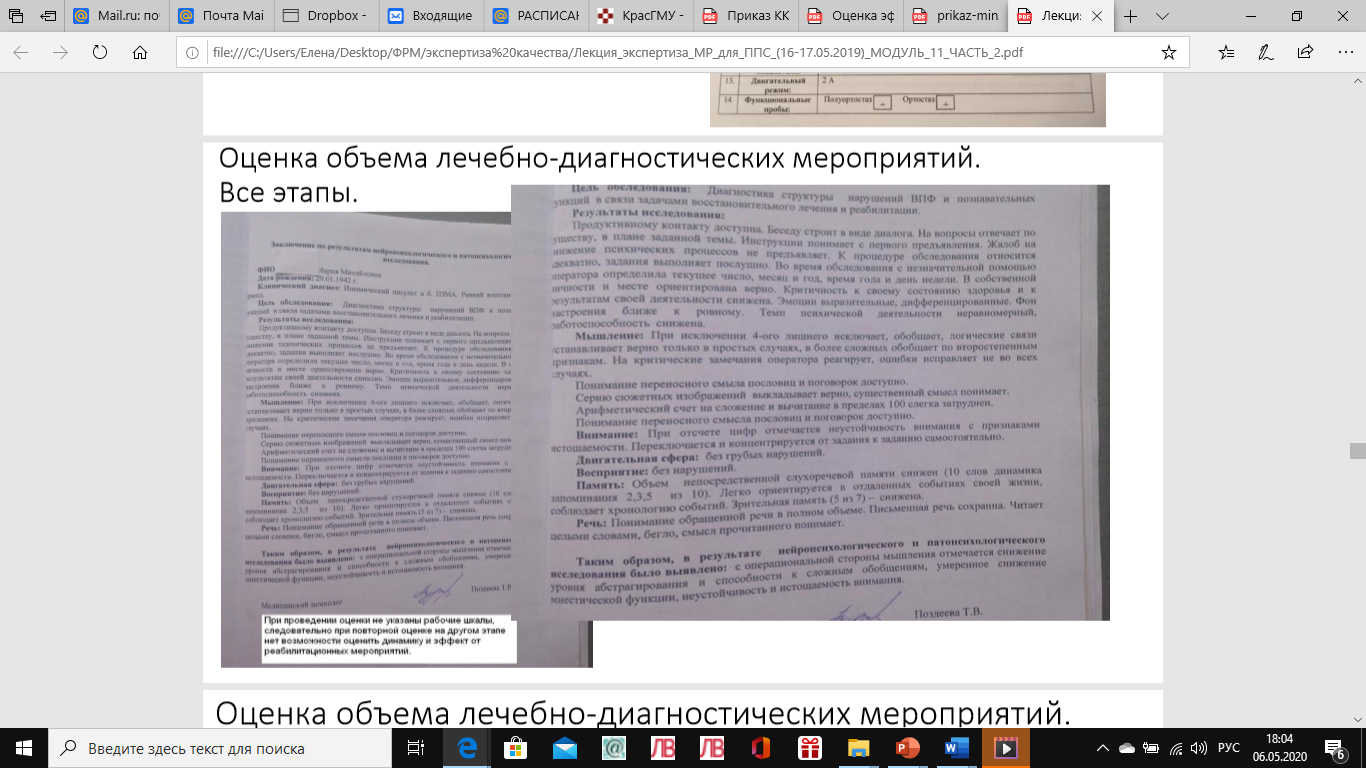 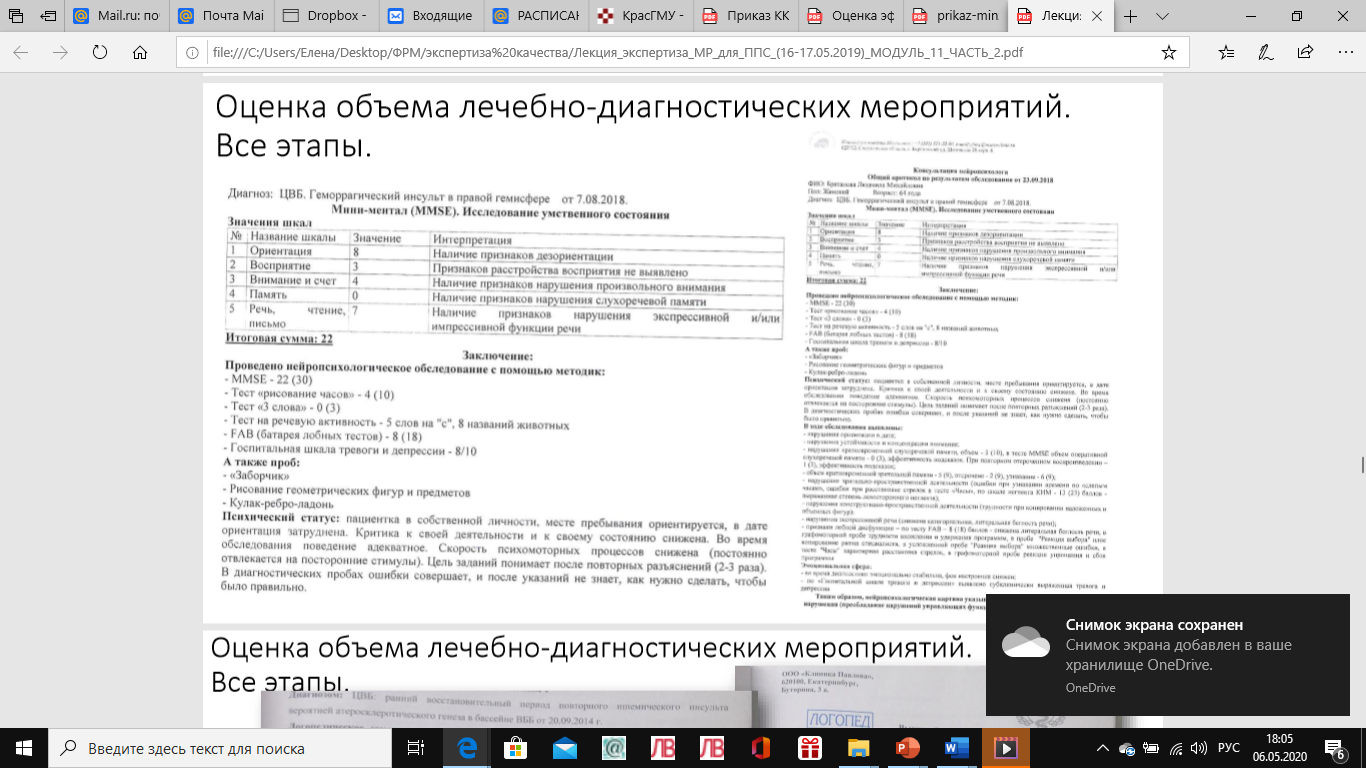 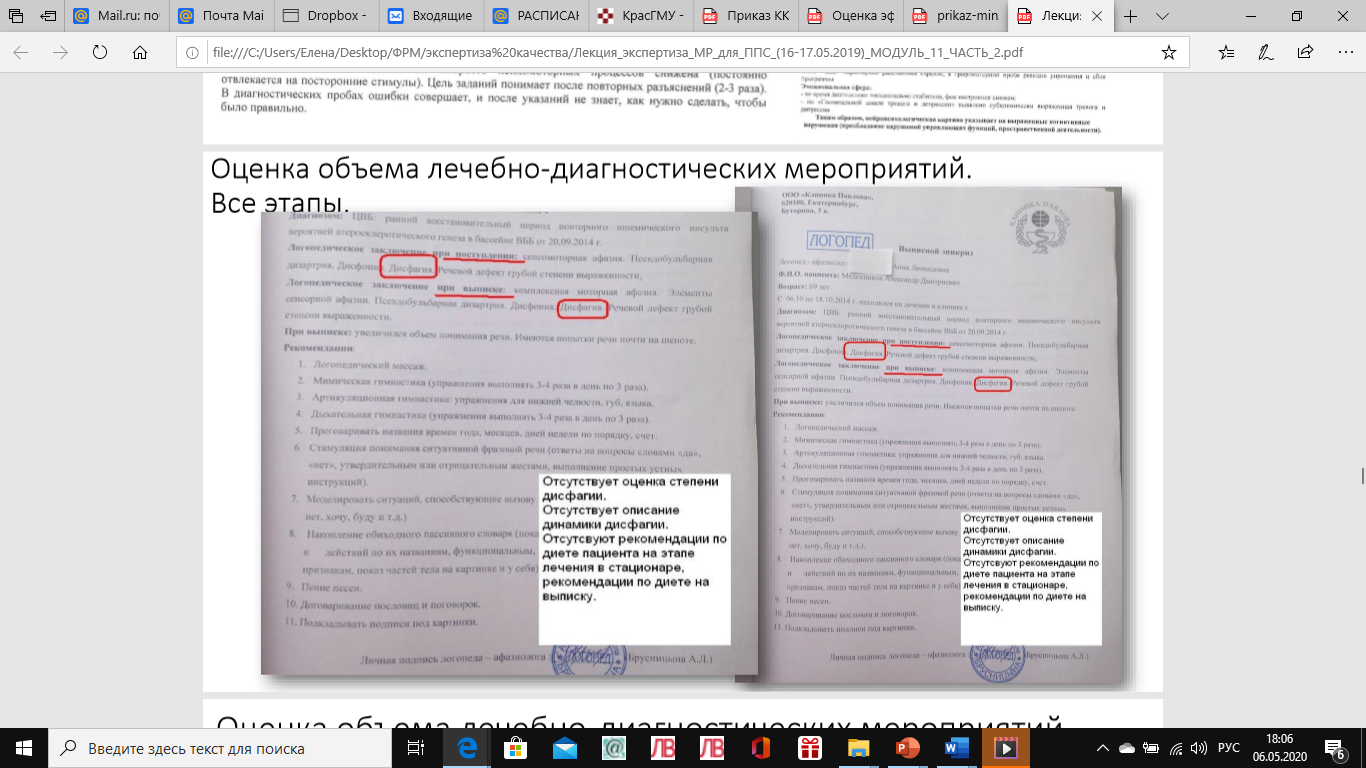 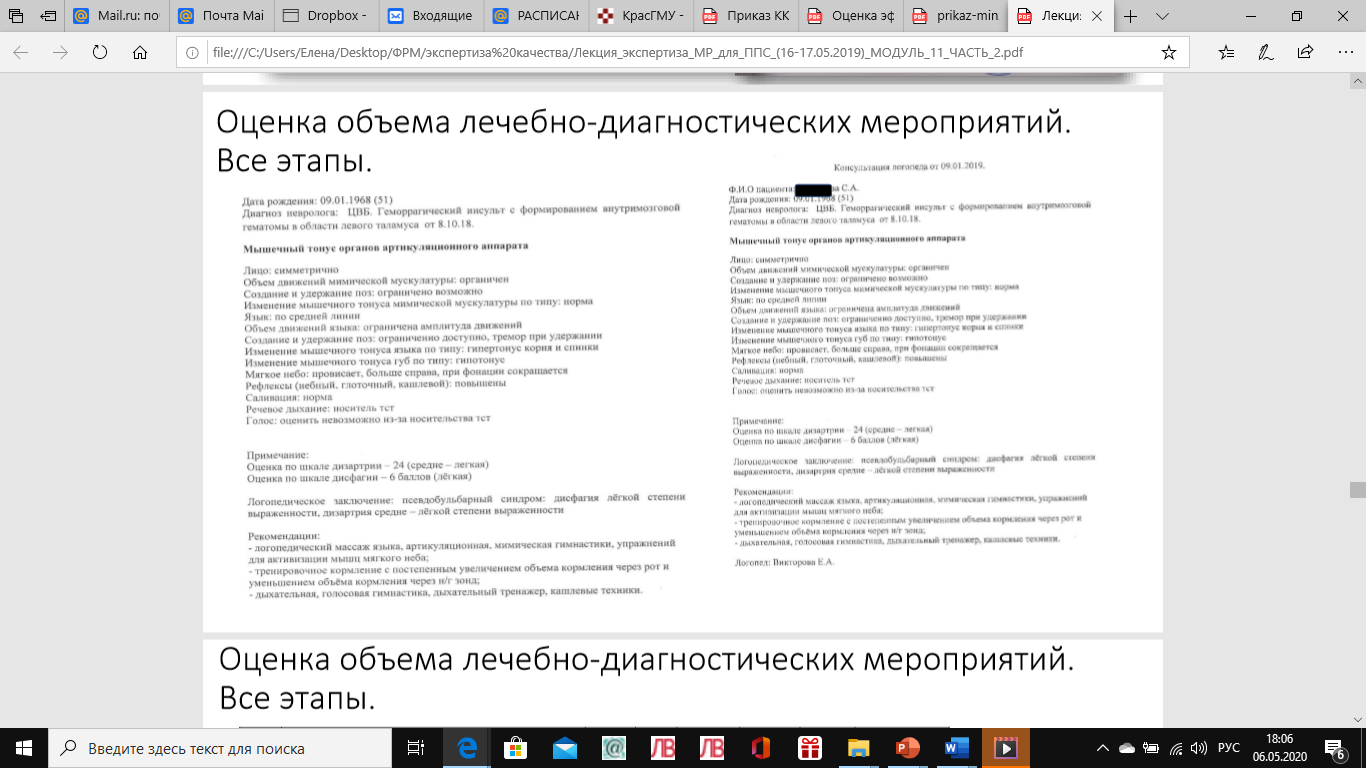 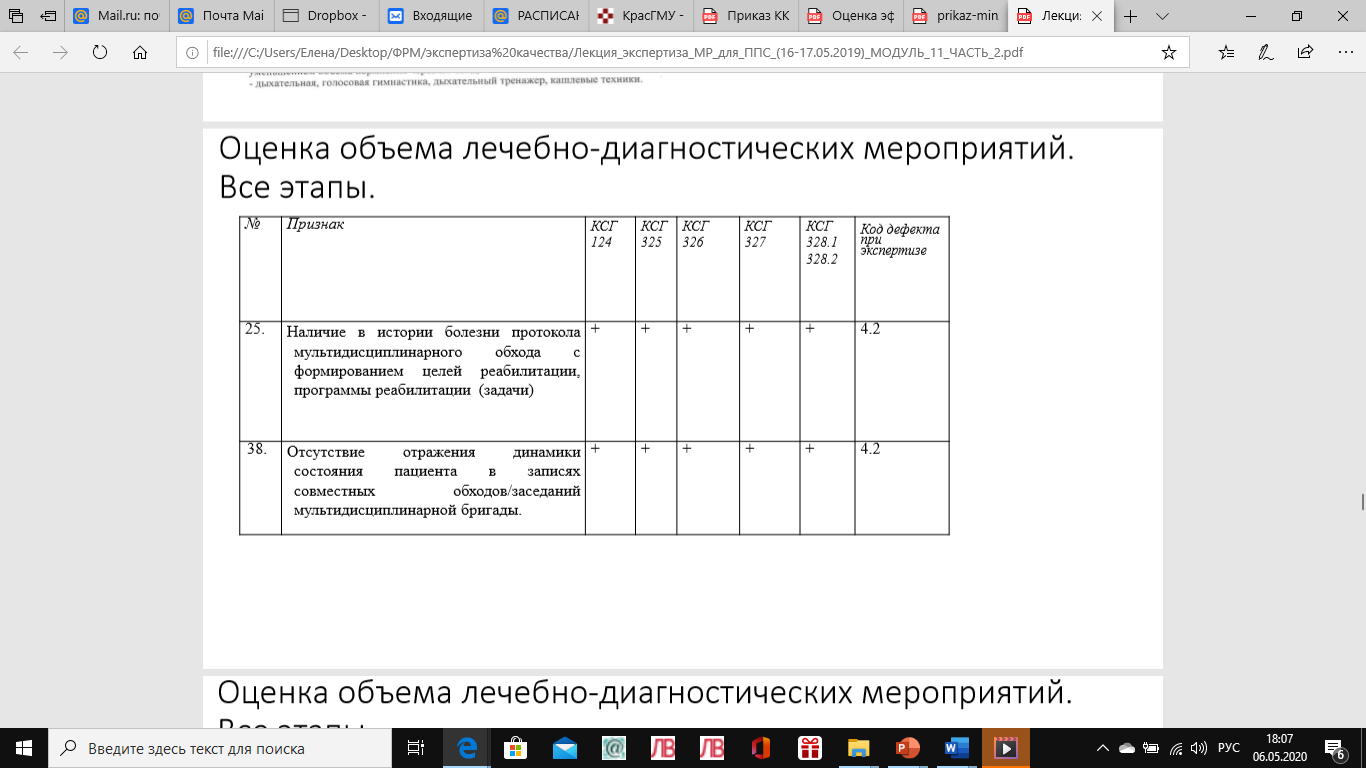 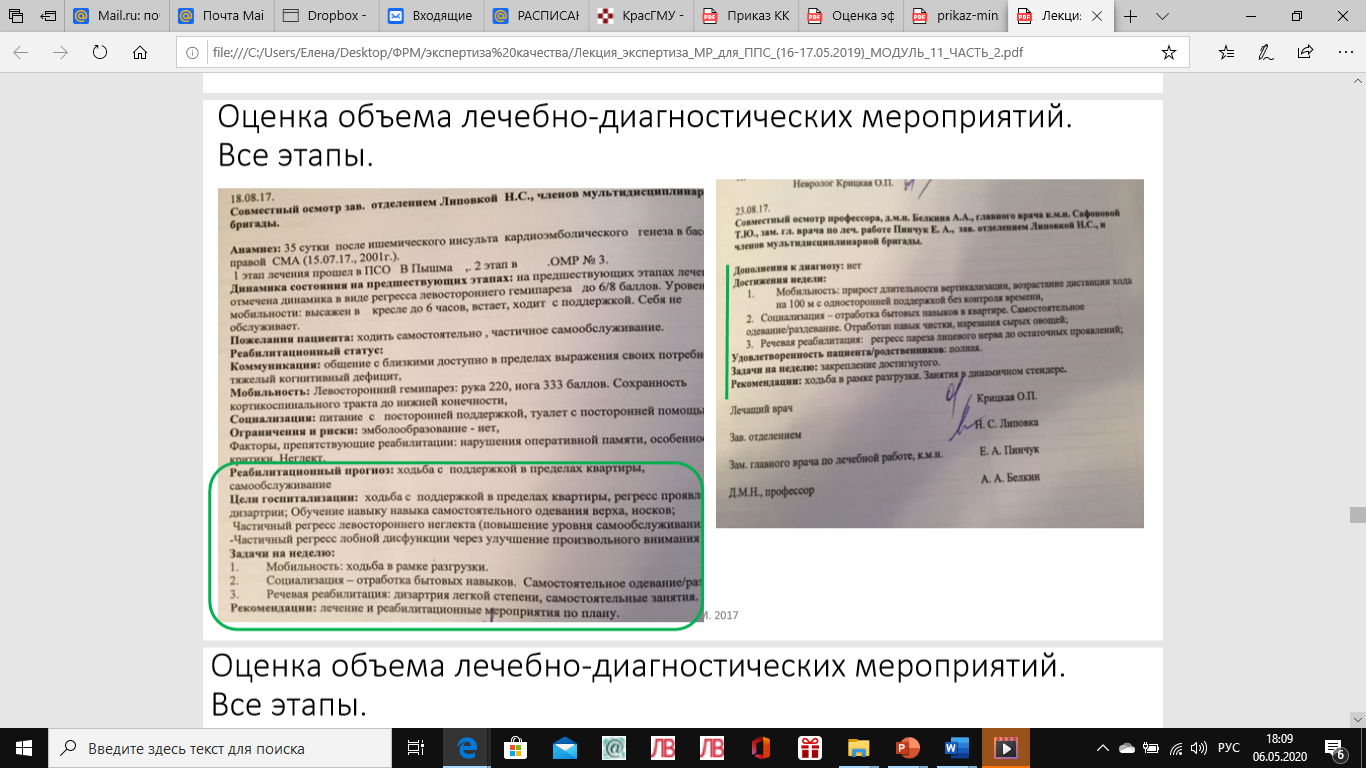 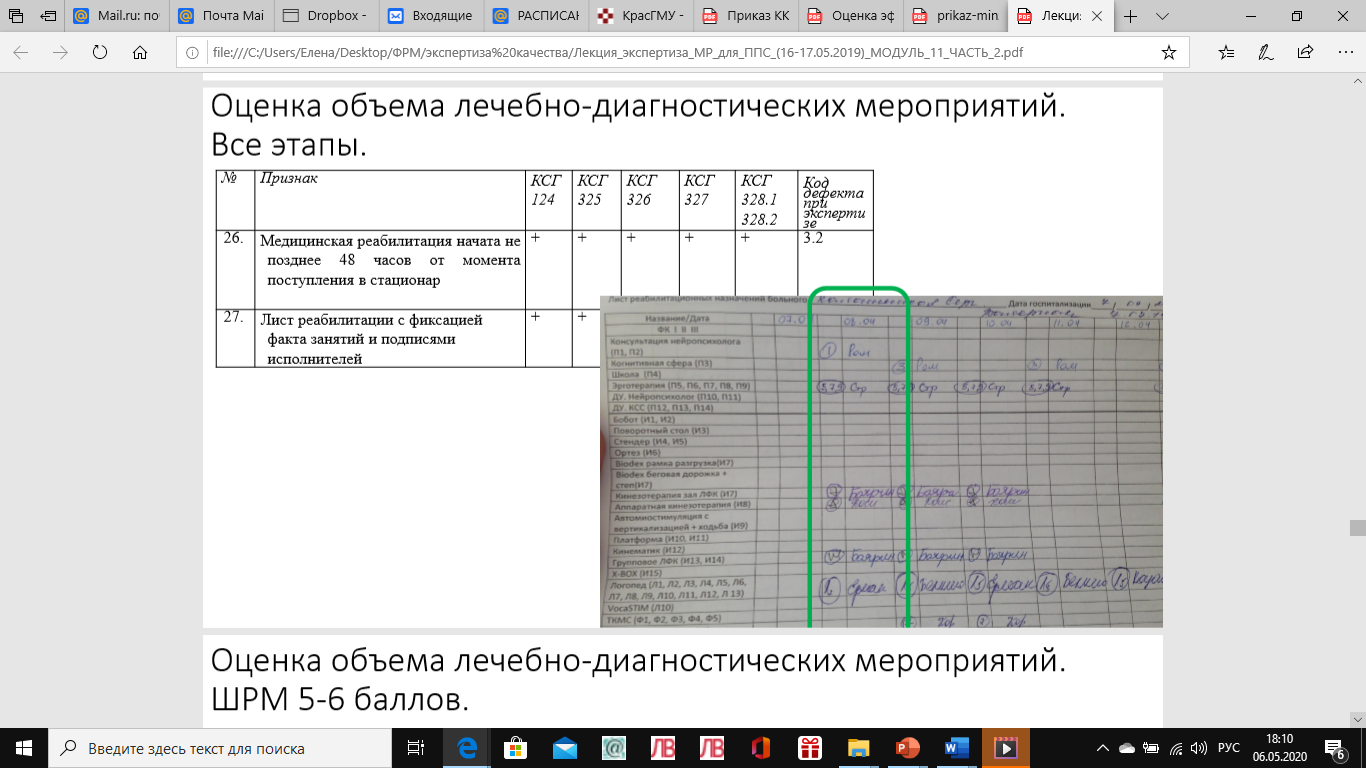 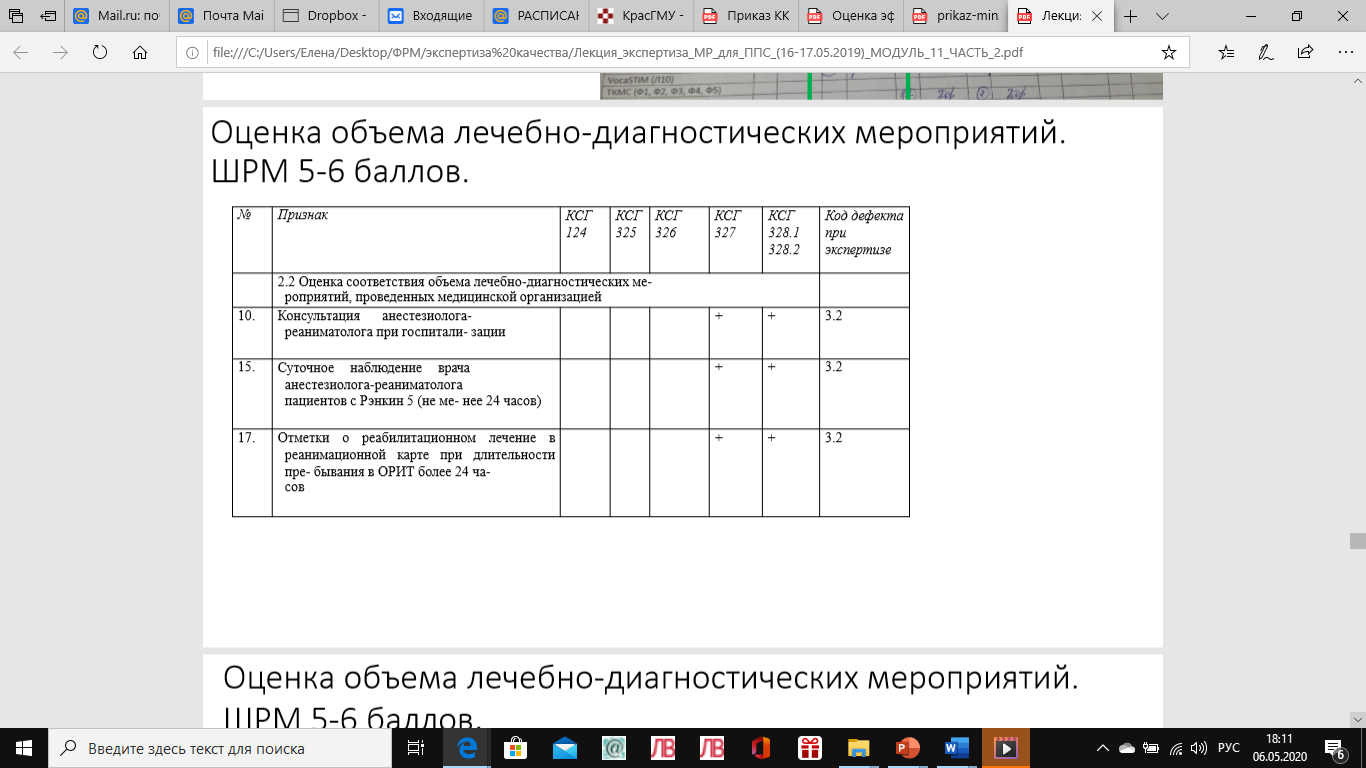 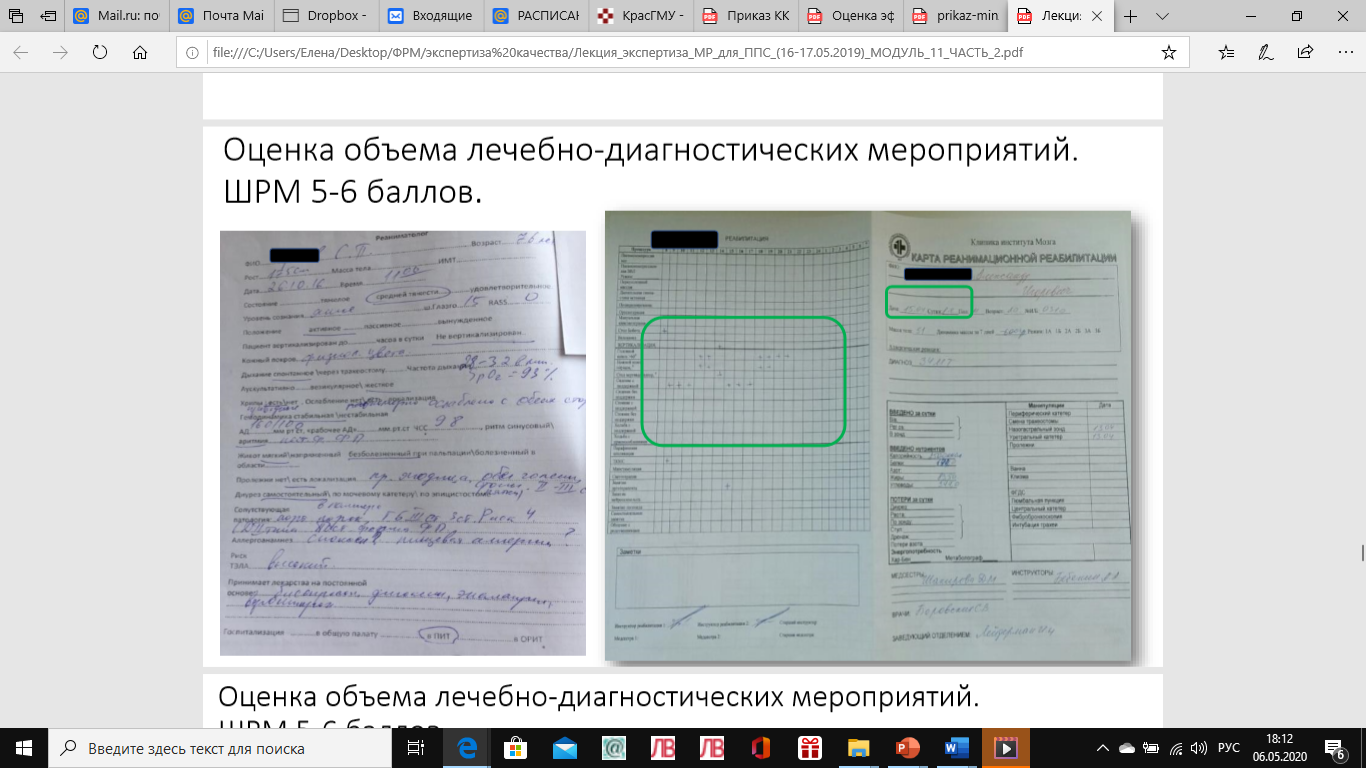 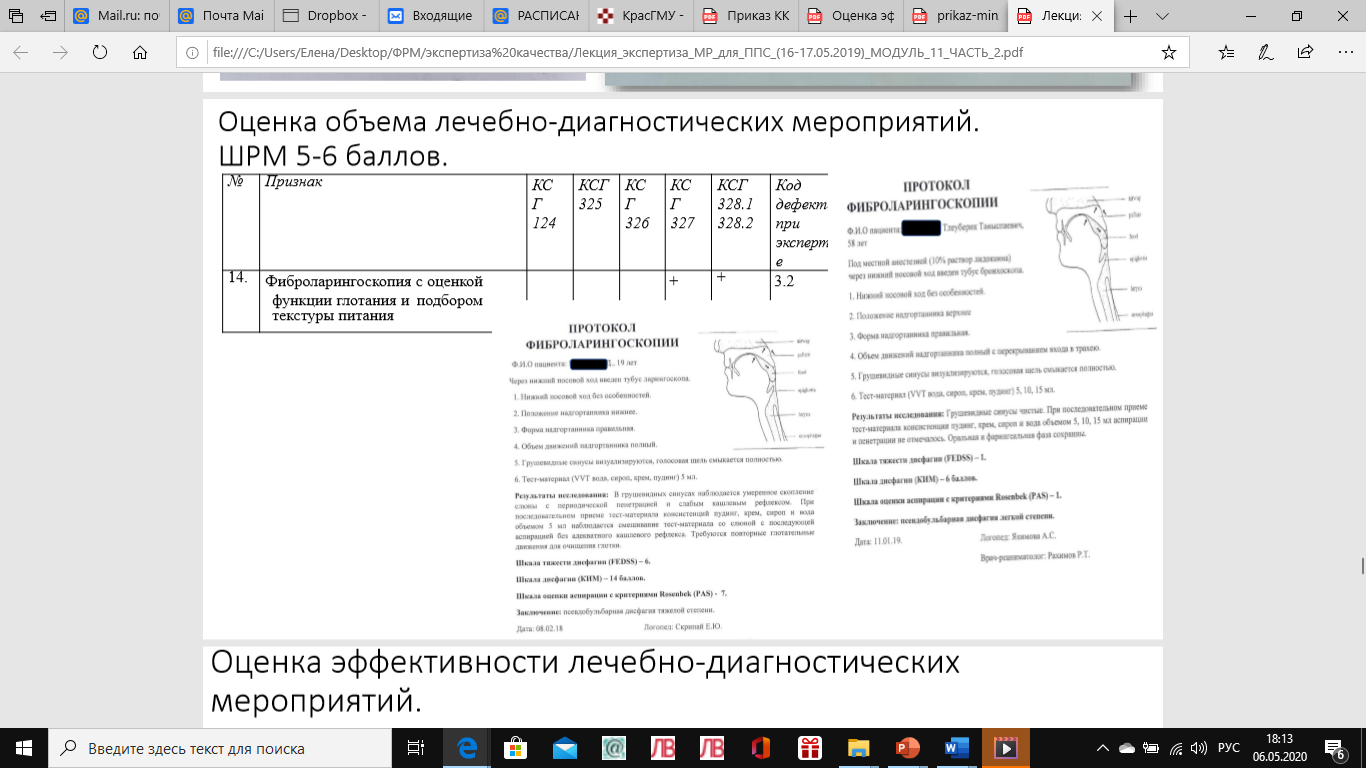 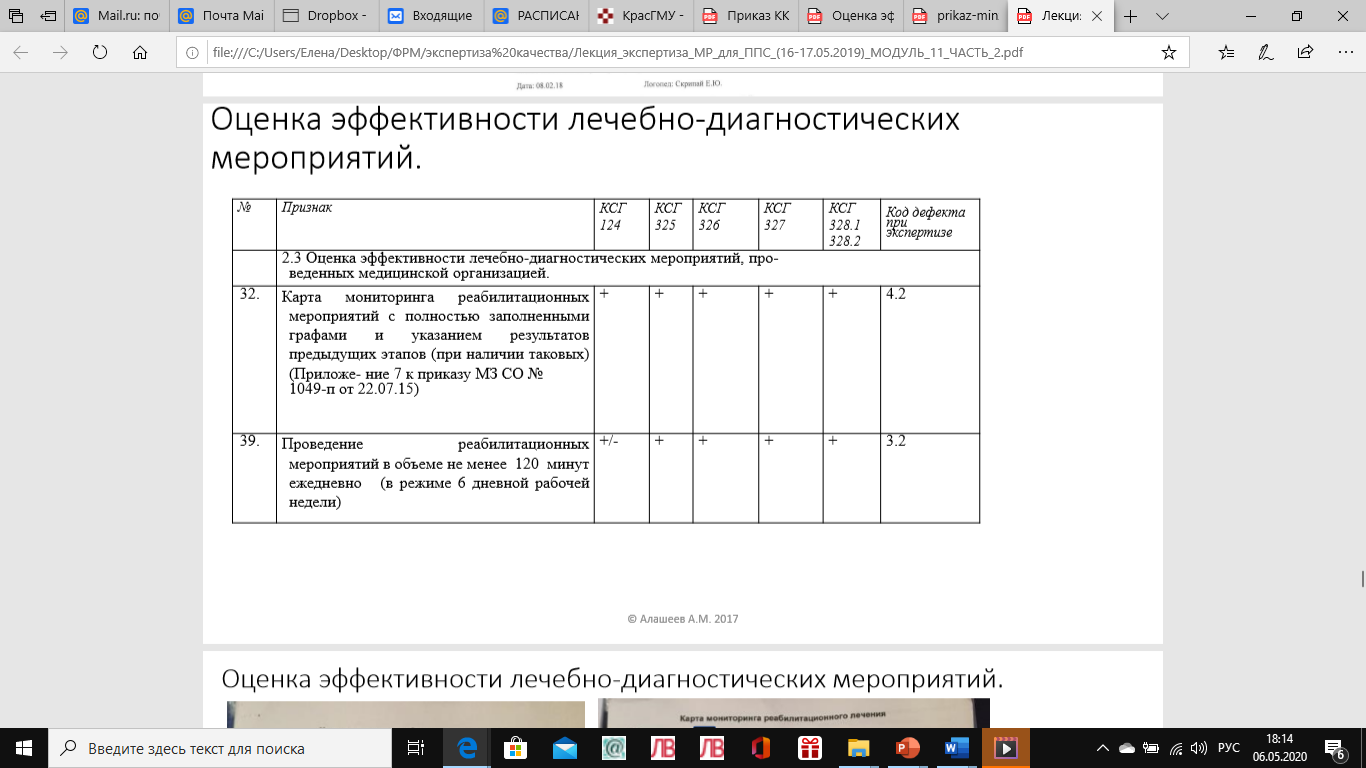 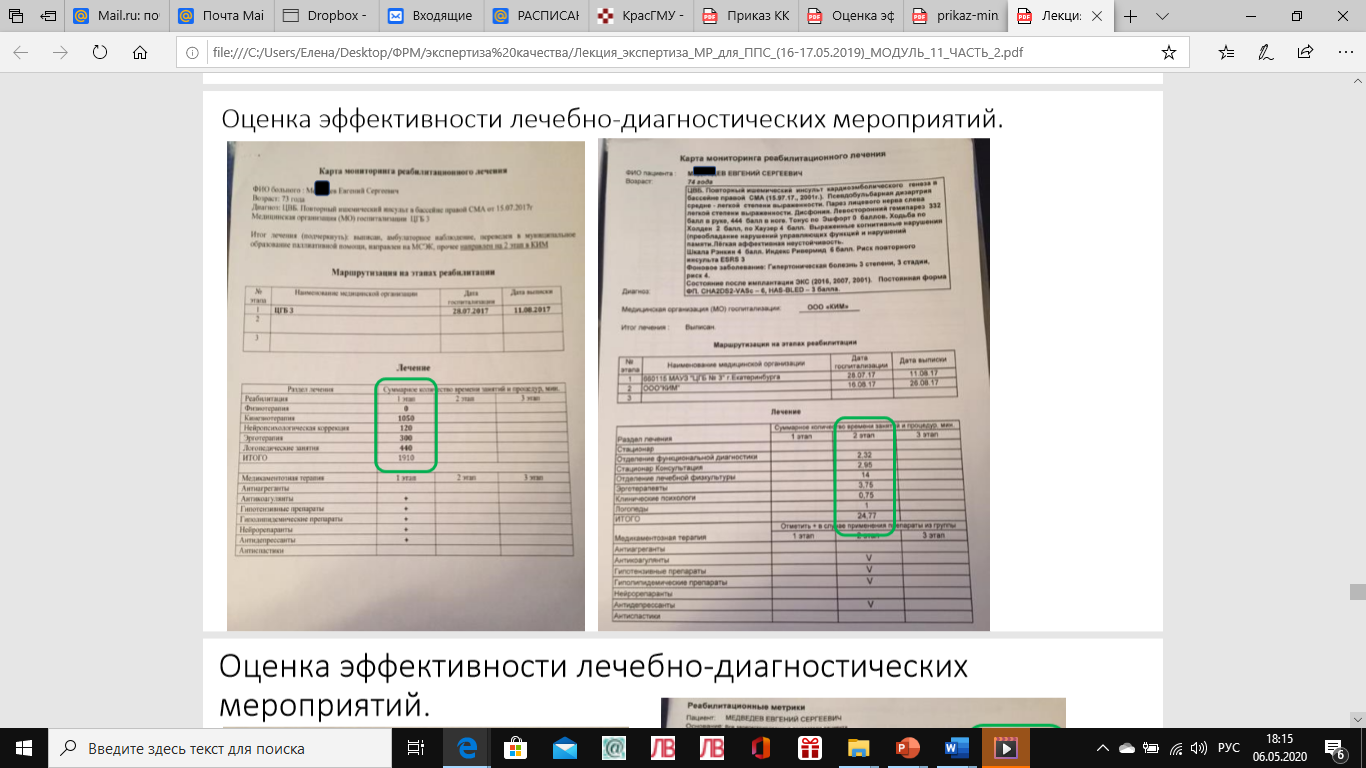 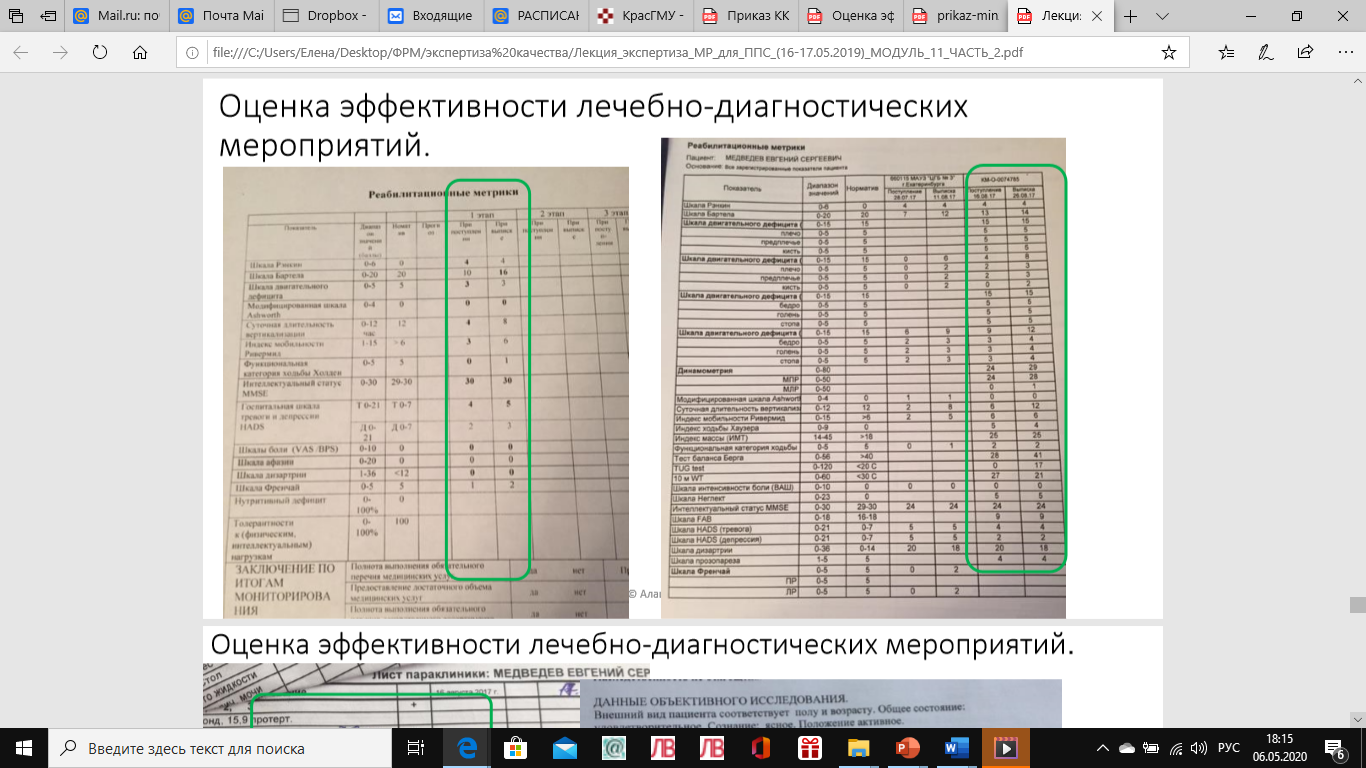 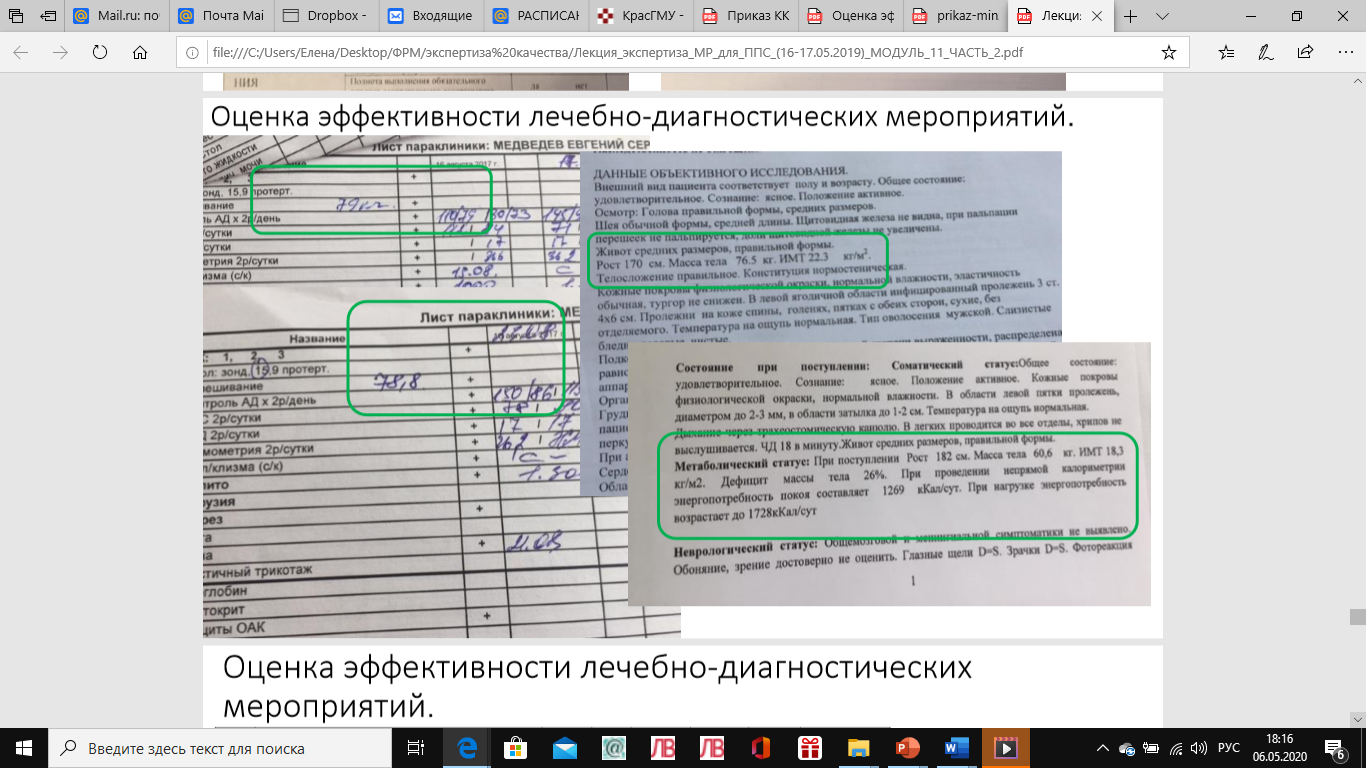 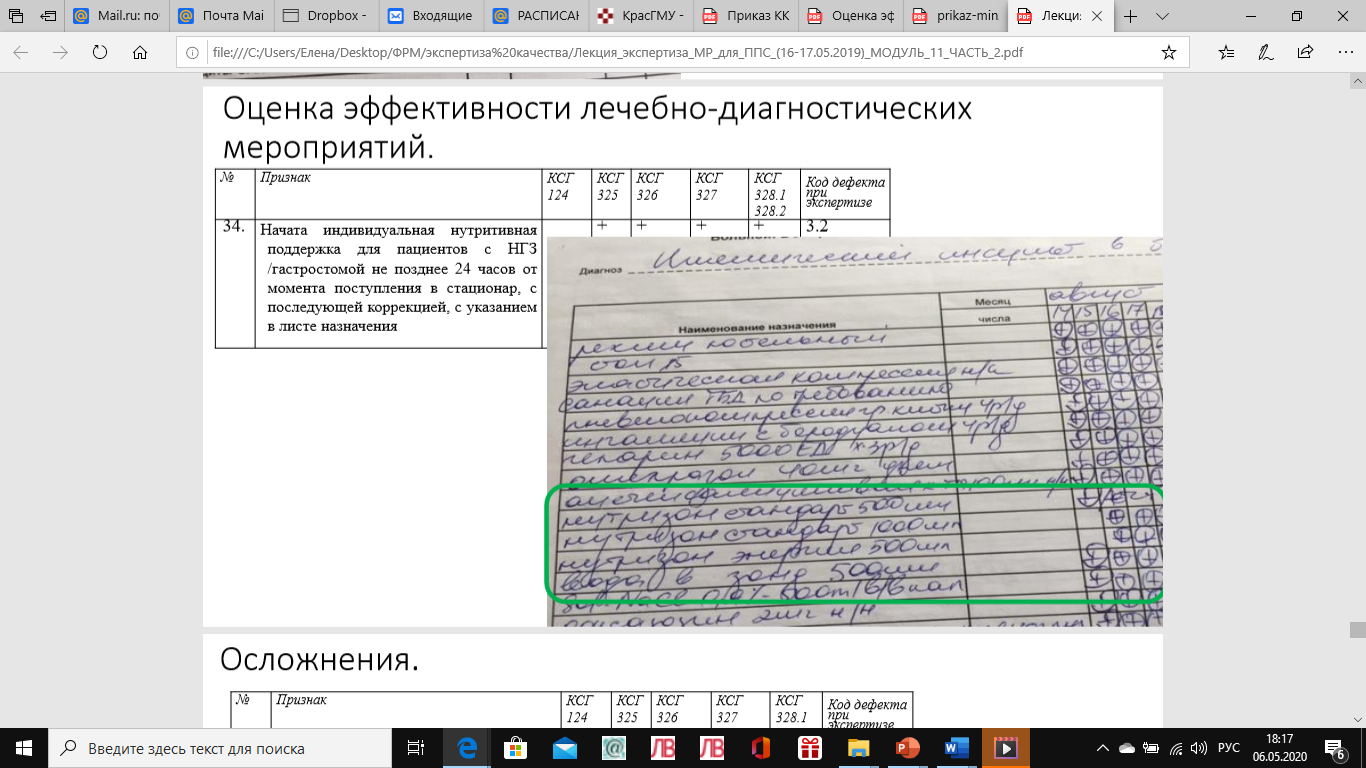 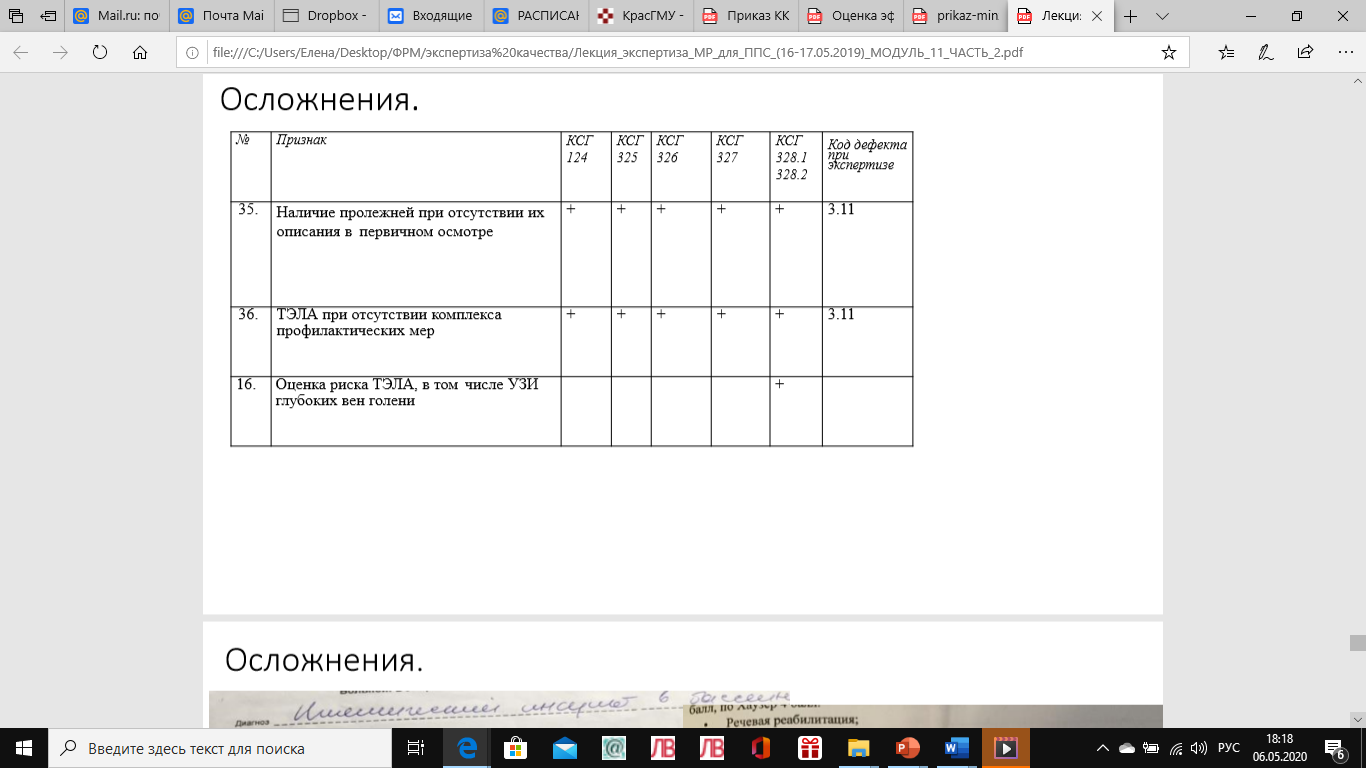 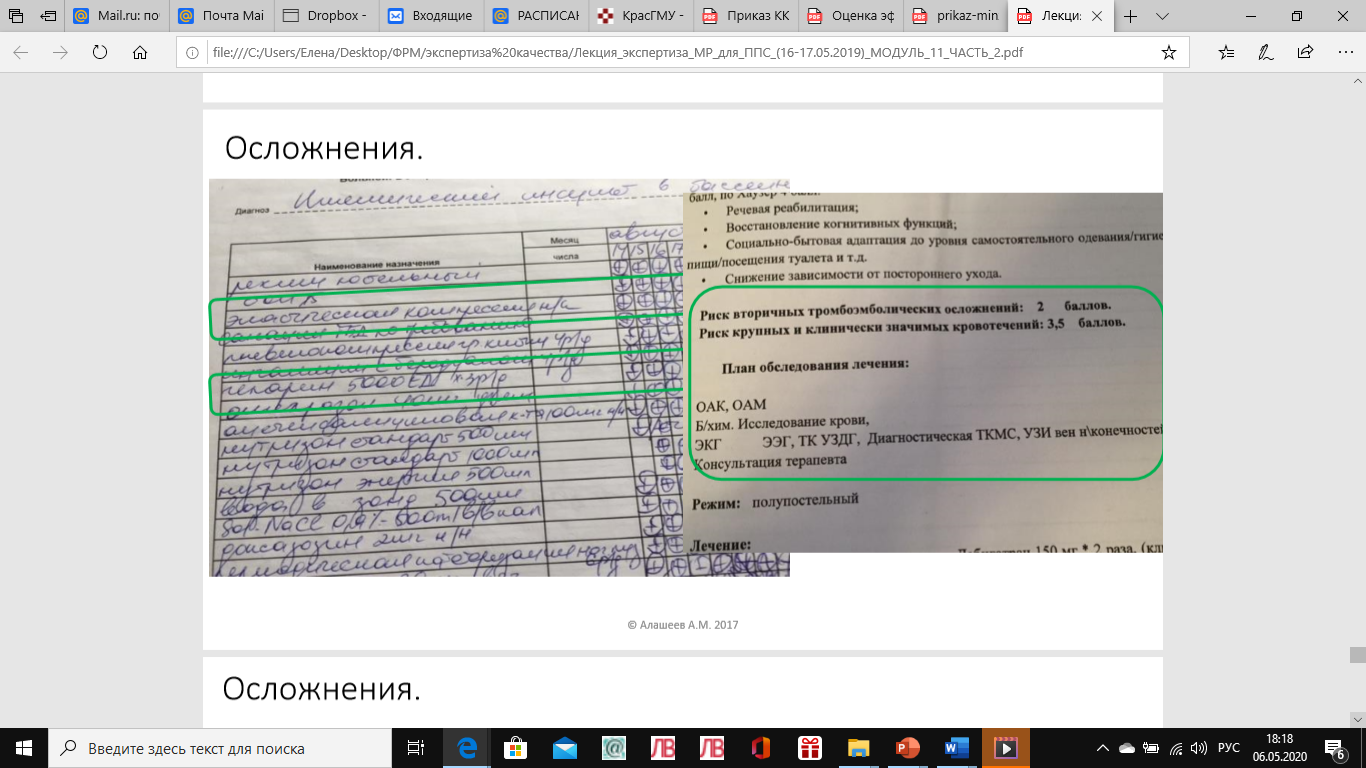 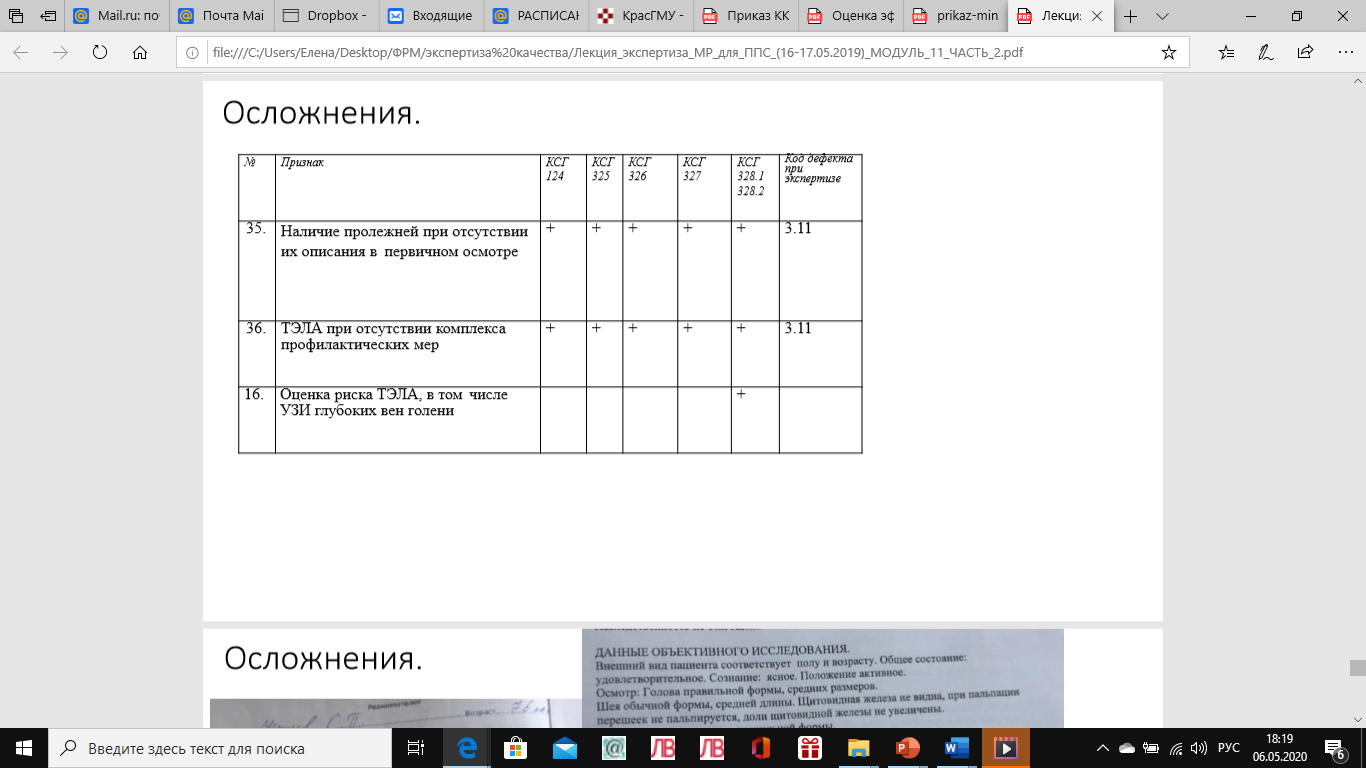 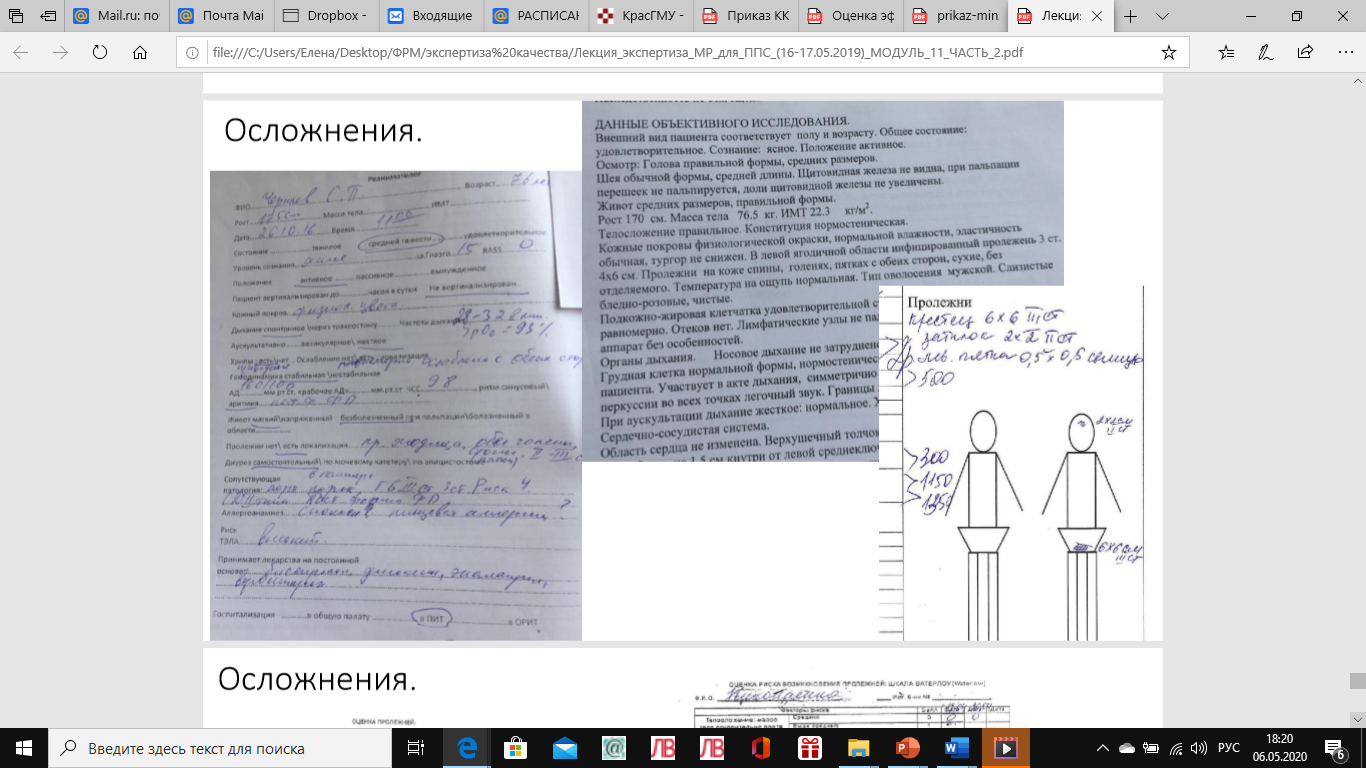 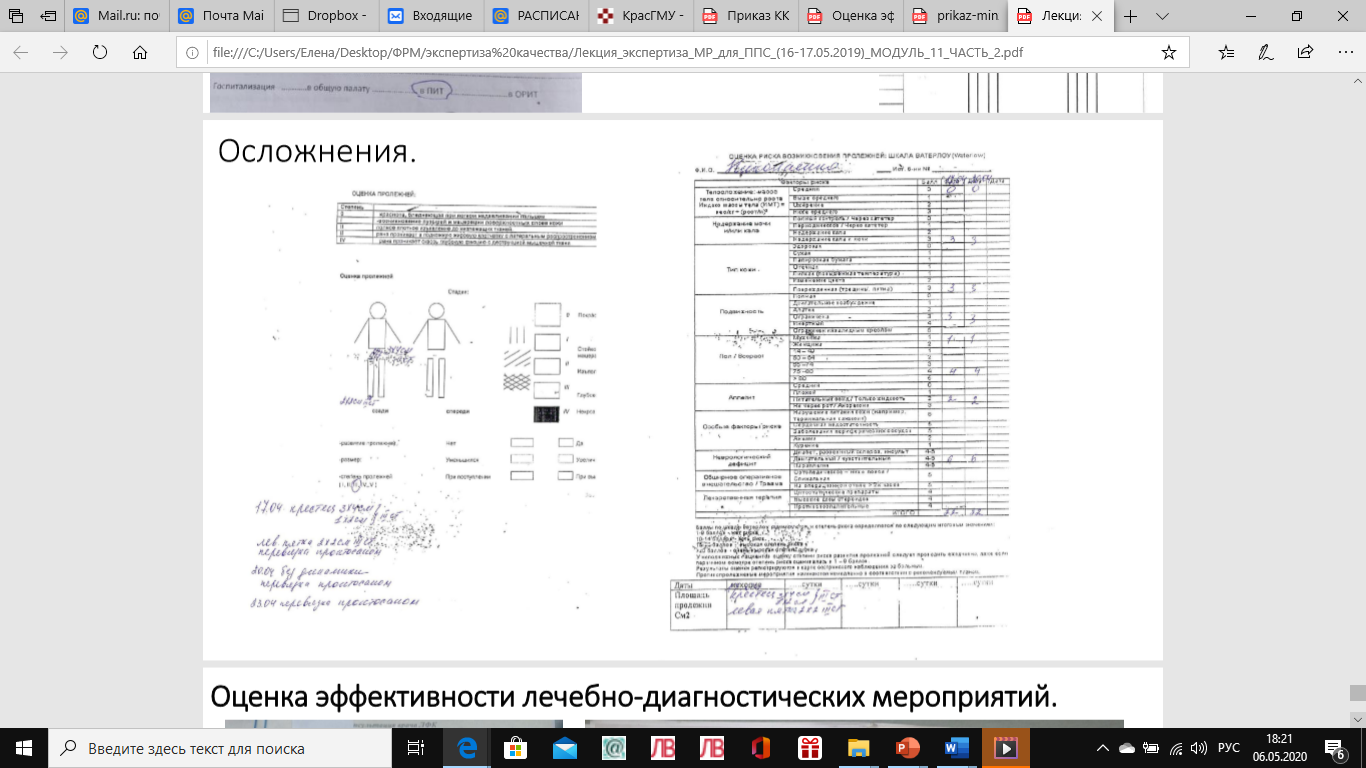 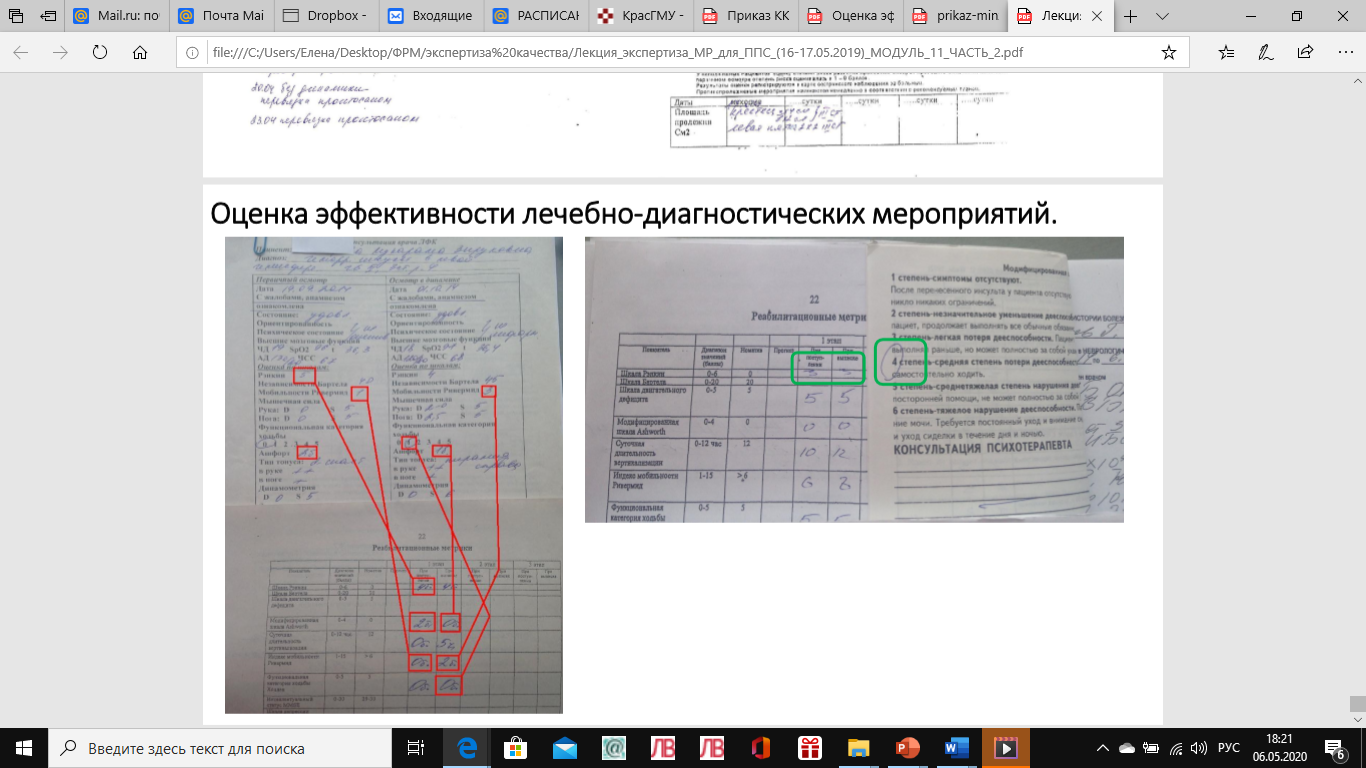